Language Modeling
CSCI 601-471/671 (NLP: Self-Supervised Models)
https://self-supervised.cs.jhu.edu/sp2024/
HW1 is released!
Due Tuesday. 
Has both theory (background on algebra, etc.) and programming (building a classifier). 
A baseline for self-assessment. 
Future homework will be more advanced.
“Is Typesetting Mandatory?”
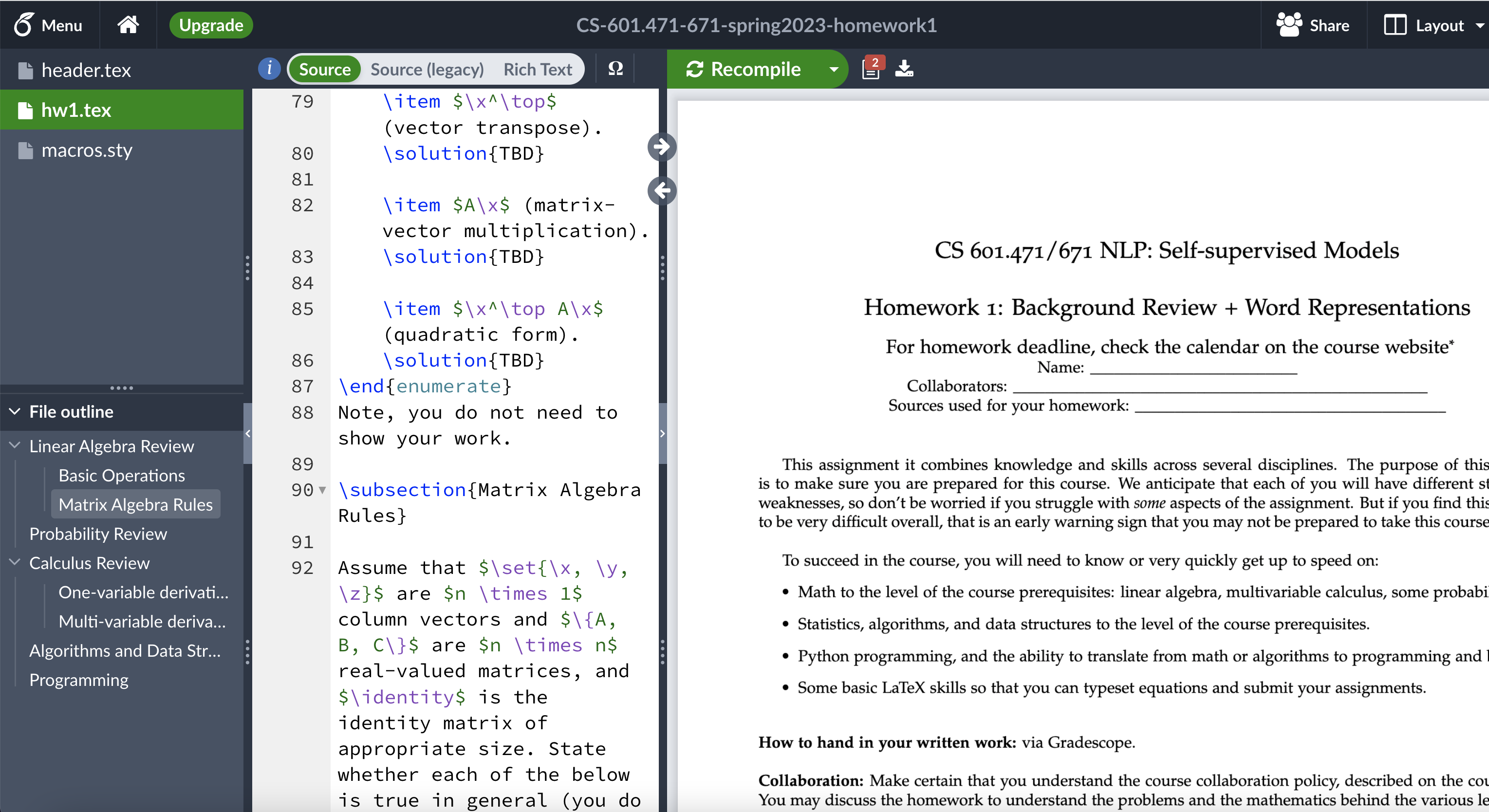 No, but … 



But 10x strongly recommended. 
It is a must-have skill if you’re considering going to any research field.
How do I edit the overleaf file?
Open the link; click on “Menu”; click on ”Copy Project” to clone it.
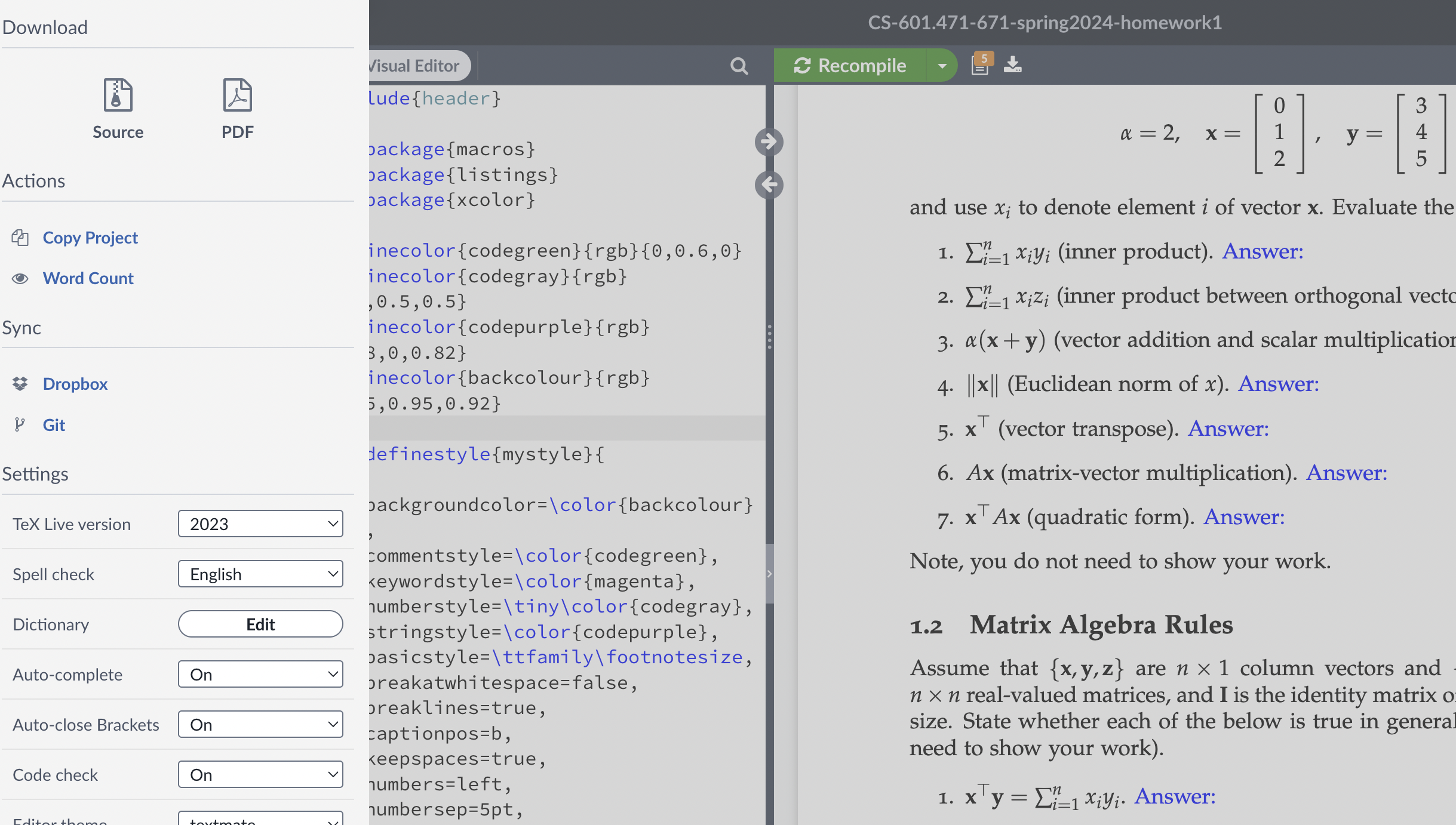 Recap: Self-Supervised Models
Earlier we define Self-Supervised models as as predictive models of the world!
“Wings over Kansas is an aviation website founded in 1998 by Carl Chance owned by Chance Communications, Inc.”
“Wings over Kansas is [MASK]”
Language Modeling: Motivation
Earlier we define Self-Supervised models as as predictive models of the world! 
Language models are self-supervised, or predictive models of language. 

How do you formulate? How do you build them?
Language Modeling: Chapter Plan
Language modeling: definitions and history 
Language modeling with counting 
Measuring language modeling quality 
Language Modeling as a Machine Learning problem 


Chapter goal — getting comfortable with the concept of “language modeling.”
Language Modeling: Definitions and History
The
9
The cat
10
[Speaker Notes: Then cat]
The cat sat
11
[Speaker Notes: sat]
The cat sat on
12
[Speaker Notes: on]
The cat sat on  __?__
13
[Speaker Notes: on]
The cat sat on the mat.
14
[Speaker Notes: The …]
P(mat |The cat sat on the)
next word
context  or prefix
15
[Speaker Notes: What you all were doing, roughly, was predicting a probability distribution over the next word in the sentence given the previous words.]
Probability of Upcoming Word
next word
context  or prefix
LMs as a Marginal Distribution
next word
Directly we train models on “marginals”:
context
Prob
mat
table
bed
desk
chair
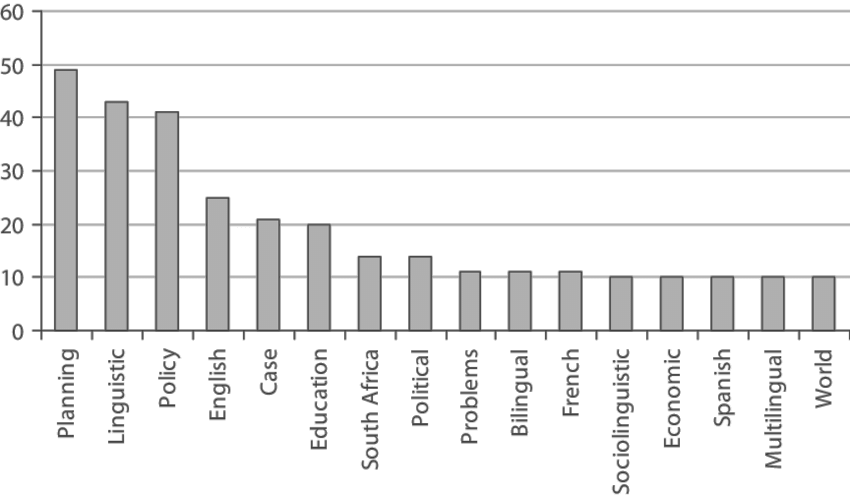 Language Model
“The cat sat on the [MASK]”
LMs as Implicit Joint Distribution over Language
Doing Things with Language Model
“I like Johns Hopkins University”
“like Hopkins I University Johns”
What is the probability of ….
Doing Things with Language Model
“I like Johns Hopkins University”
“like Hopkins I University Johns”
What is the probability of ….



LMs assign a probability to every sentence (or any string of words).
P(“I like Johns Hopkins University EOS”) = 10-5
P(“like Hopkins I University Johns EOS” ) = 10-15
Doing Things with Language Model (2)
context
next word
We can rank sentences.

While LMs show “typicality”, this may be a proxy indicator to other properties: 
Grammaticality, fluency, factuality, etc.  


P(“I like Johns Hopkins University. EOS”)    >   P(“I like John Hopkins University EOS”)  
P(“I like Johns Hopkins University. EOS”)    >   P(“University. I Johns EOS Hopkins like”) 
P(“JHU is located in Baltimore. EOS”)   >   P(“JHU is located in Virginia. EOS”)
Doing Things with Language Model (3)
context
next word
Can also generate strings! 

Let’s say we start “Johns Hopkins is ” 
Using this prompt as an initial condition, recursively sample from an LM: 
Sample  from P(X | “Johns Hopkins is ”)   → “located”
Sample  from P(X | “Johns Hopkins is located”)   →  “at”
Sample  from P(X | “Johns Hopkins is located at”)   →  “the”
Sample  from P(X | “Johns Hopkins is located at the”)   →  “state”
Sample  from P(X | “Johns Hopkins is located at the state”)   →  “of”
Sample  from P(X | “Johns Hopkins is located at the state of”)   →  “Maryland”
Sample  from P(X | “Johns Hopkins is located at the state of Maryland”)   →  “EOS”
Why Care About Language Modeling?
Language Modeling is a subcomponent superset of many tasks: 
Summarization 
Machine translation 
Spelling correction 
Dialogue etc. 

Language Modeling is an effective proxy for language understanding. 
Effective ability to predict forthcoming words requires on understanding of context/prefix.
You use Language Models every day!
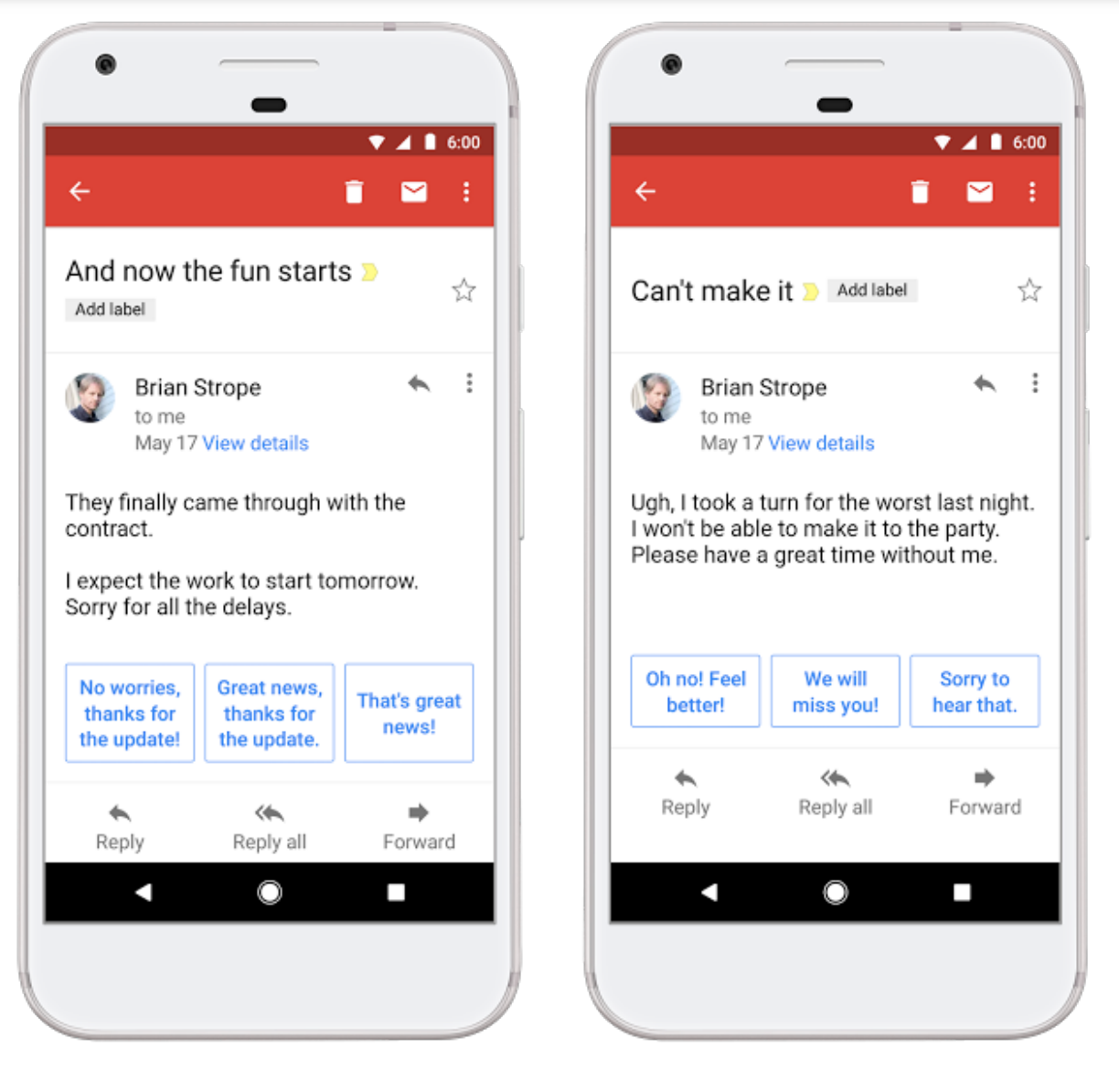 You use Language Models every day!
You use Language Models every day!
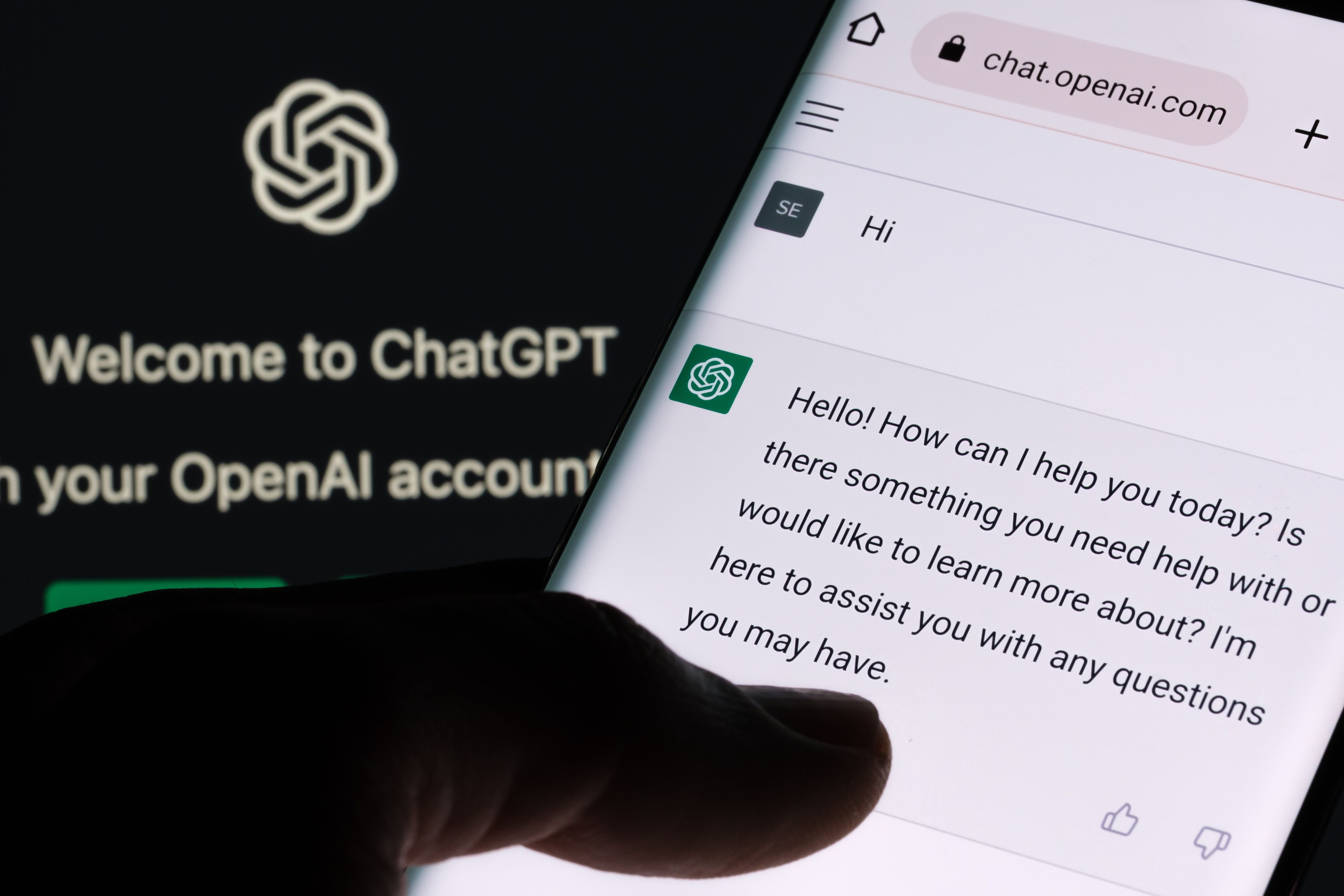 It Can be Misused Too …
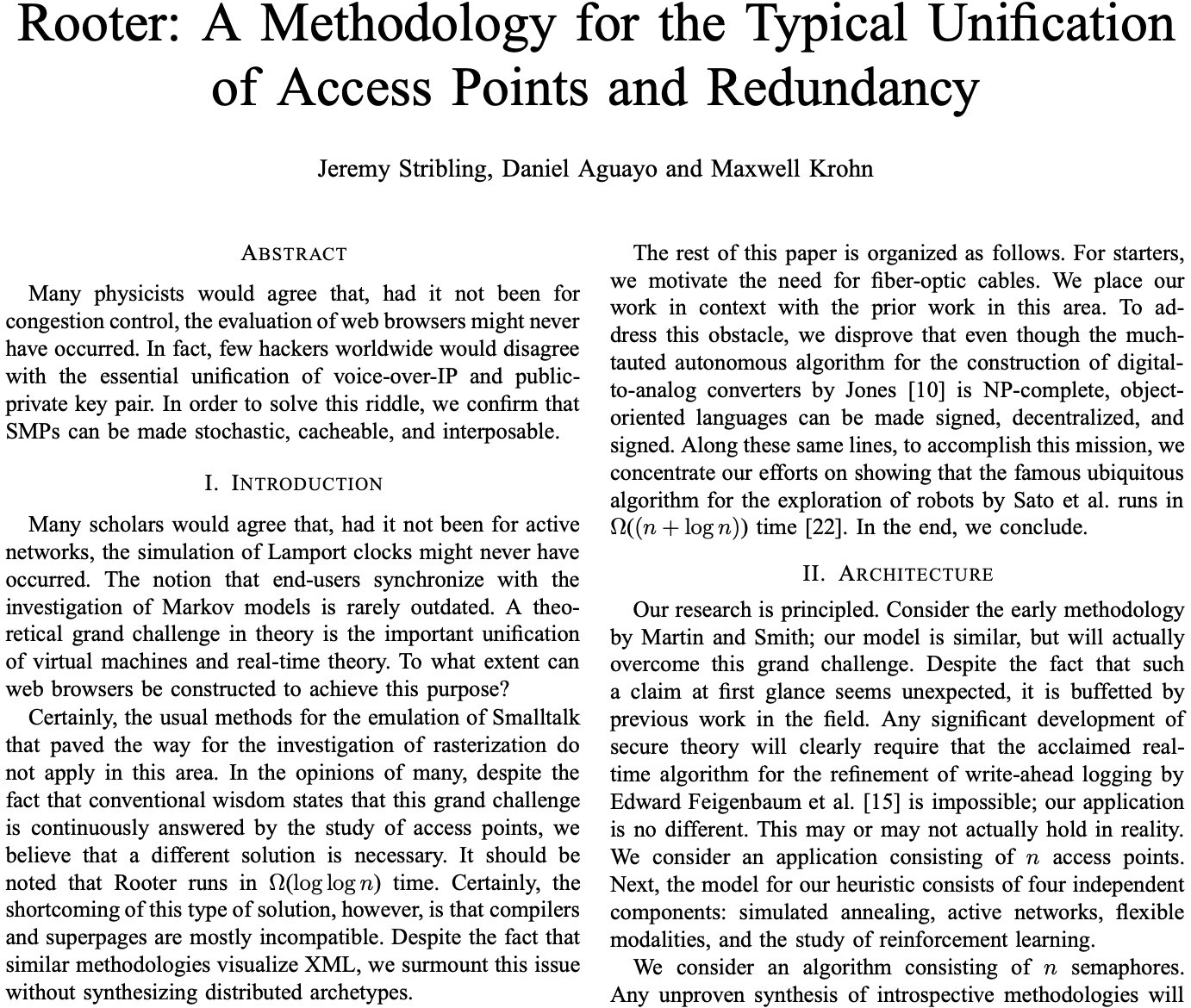 A lot more about harms later in the class.
Is this a real science article?
https://pdos.csail.mit.edu/archive/scigen/
Summary
Language modeling: building probabilistic distribution over language. 

An accurate distribution of language enables us to solve many important tasks that involve language communication. 

The remaining question: how do you actually estimate this distribution?
Language Modeling with Counting
The General  Language Modeling Problem
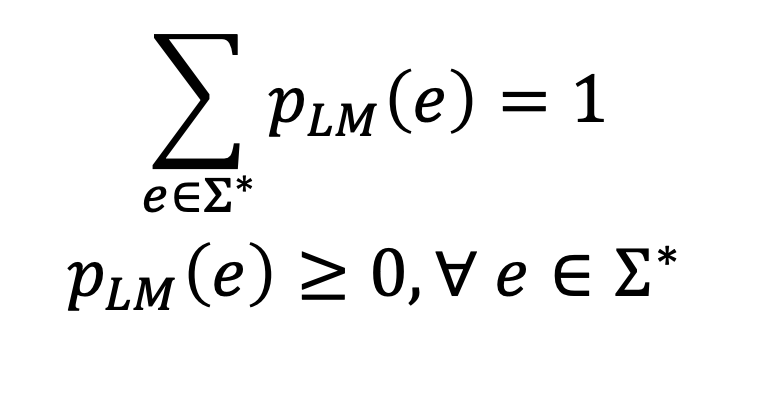 LMs as a Marginal Distribution
Now the question is, how to estimate this distribution.
next word
context
How do we estimate these probabilities?  
Let’s just count!
Divide that by, the count of ”the cat sat on the” in the world (internet)!
Count how often ”the cat sat on the mat” has appeared in the world (internet)!
32
How do we estimate these probabilities?  
Let’s just count!
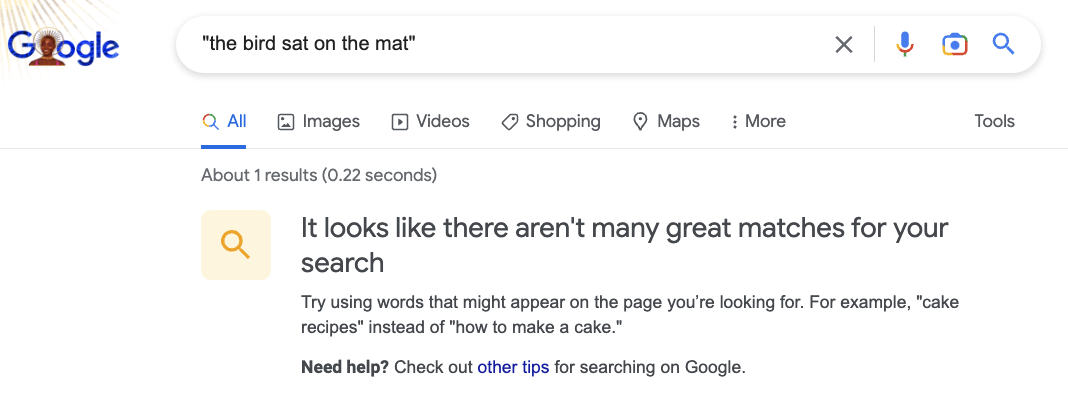 33
How do we estimate these probabilities?  
Let’s just count!
34
Language Models: A History
Shannon (1950): The redundancy and predictability (entropy) of English.
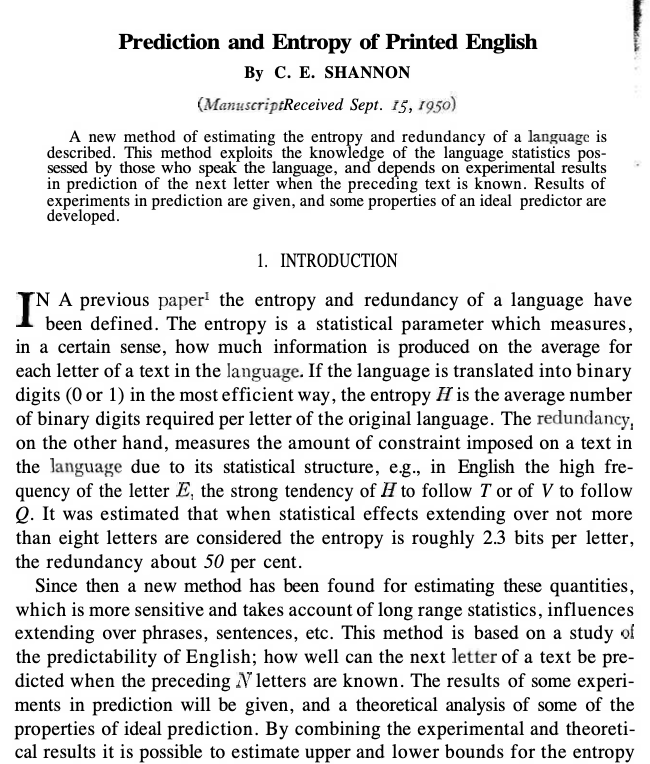 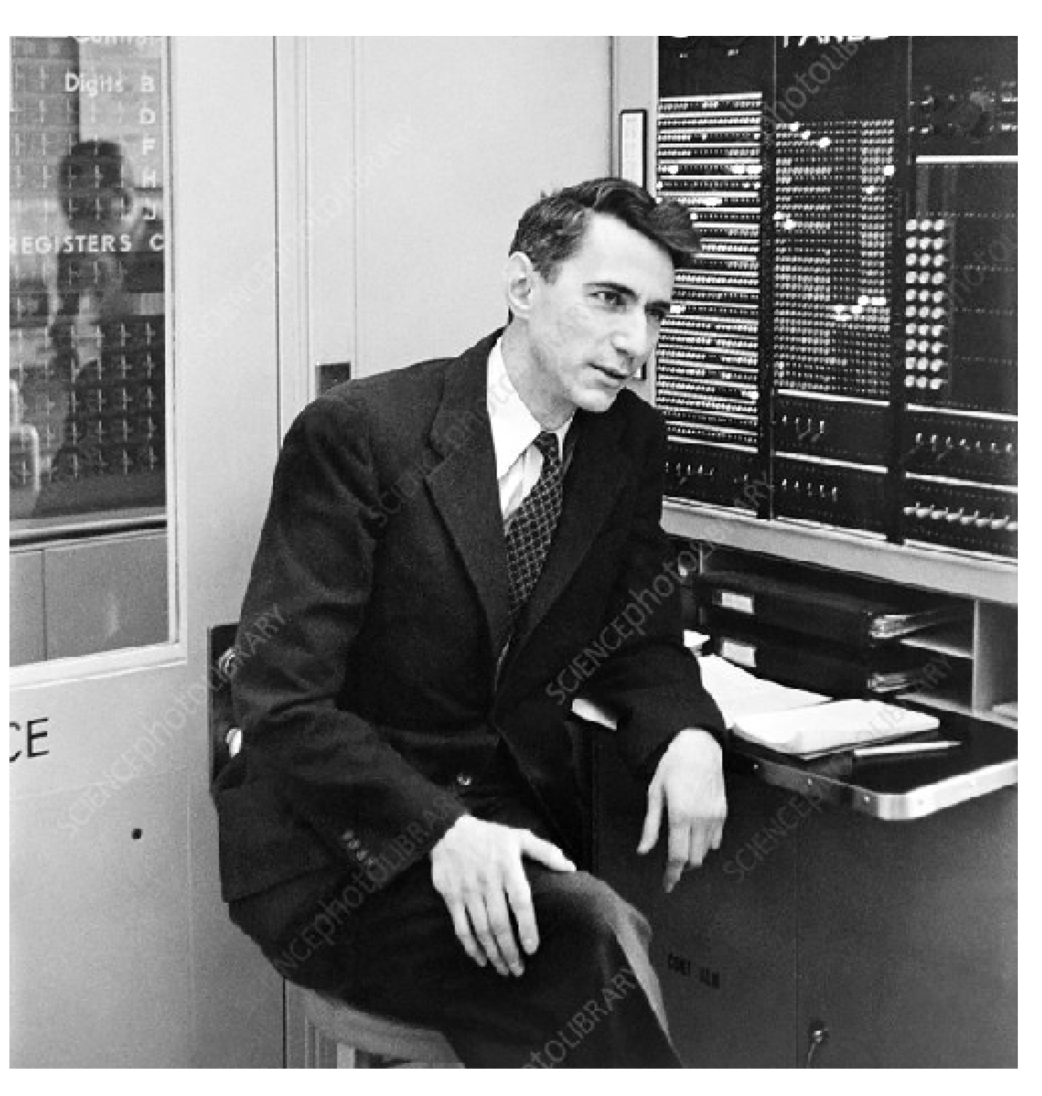 [Prediction and Entropy of Printed English, Shanon 1950]
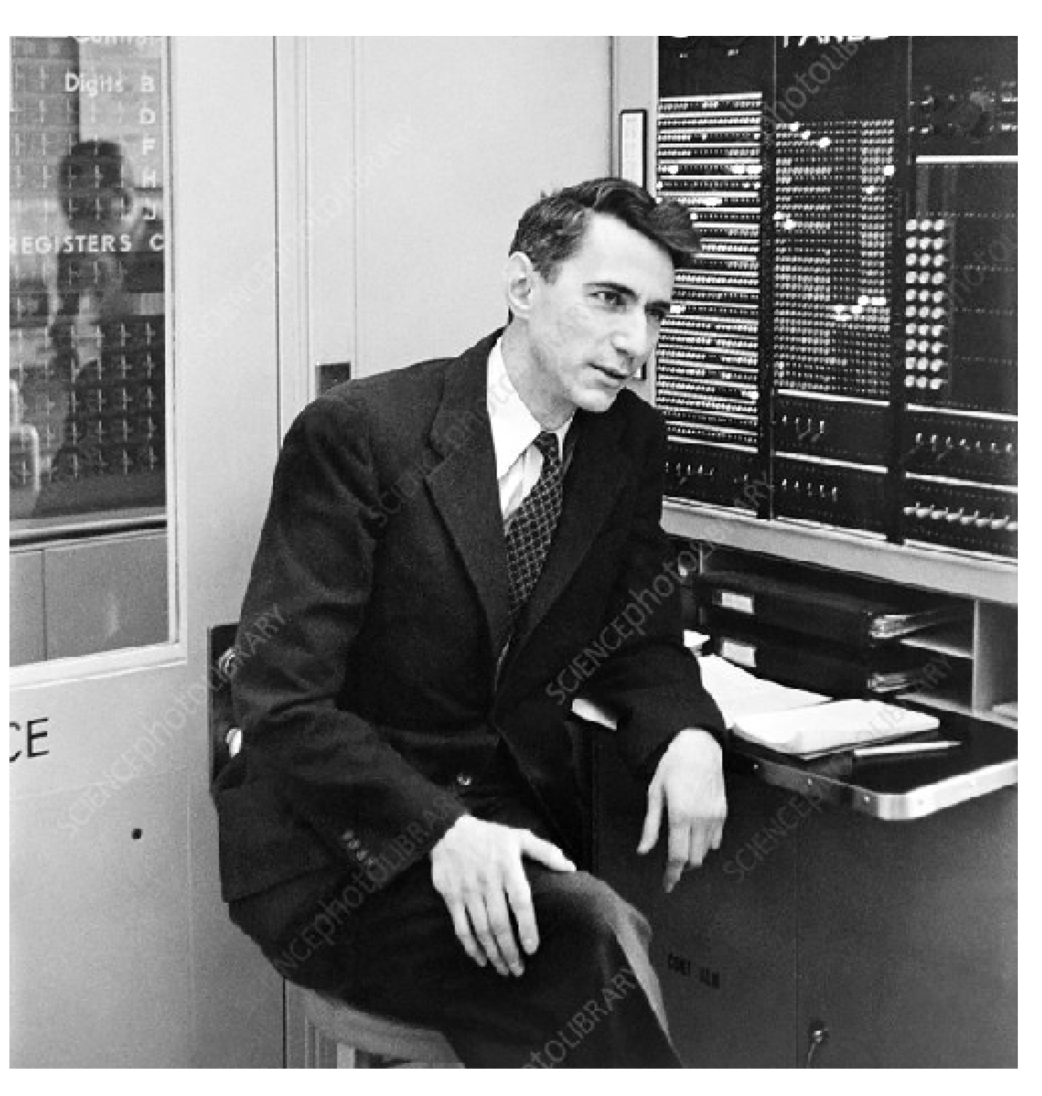 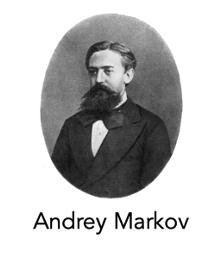 Shannon (1950) built an approximate language model with word co-occurrences. 

Markov assumptions: every node in a Bayesian network is conditionally independent of its non-descendants, given its parents. 
1st order approximation:
36
[Prediction and Entropy of Printed English, Shanon 1950]
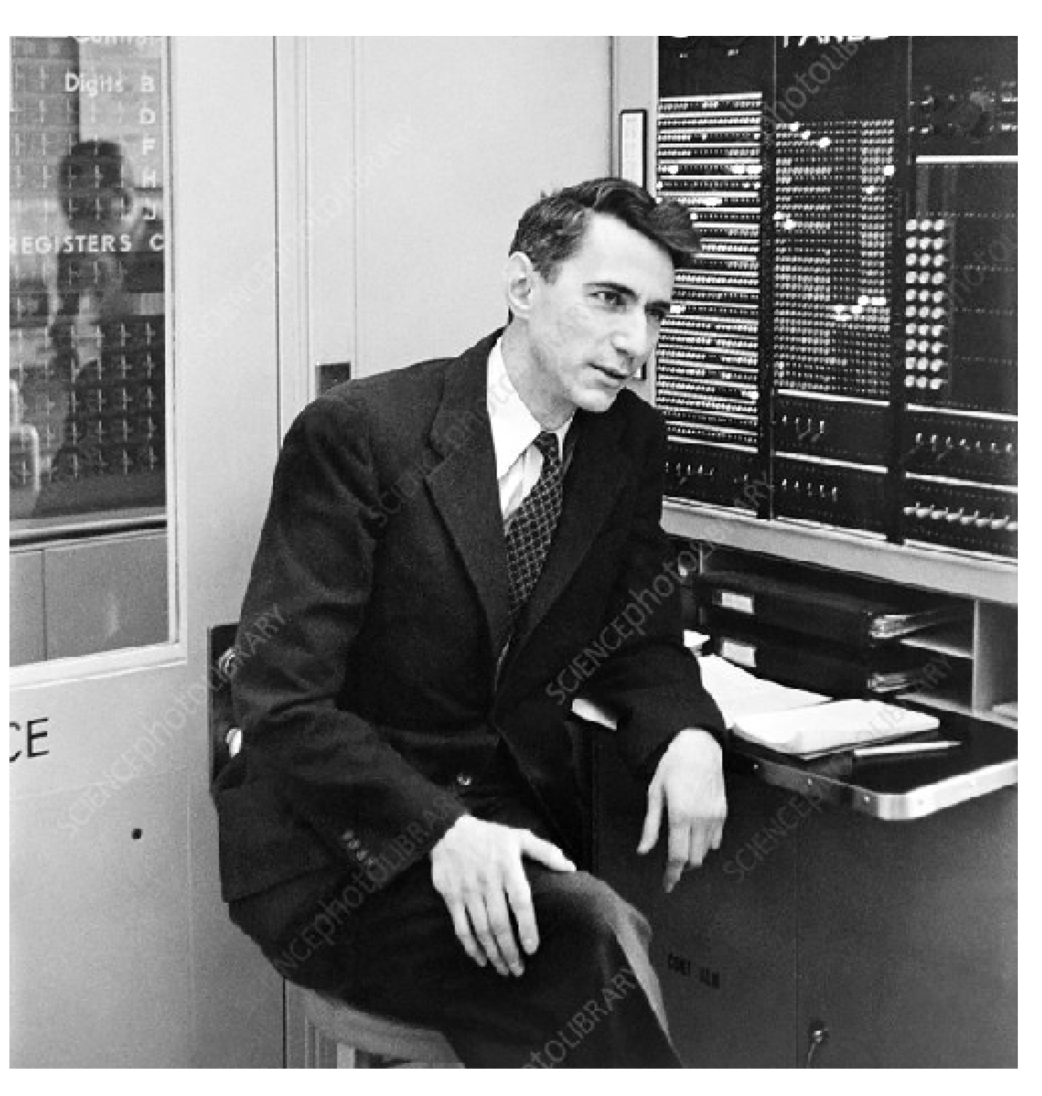 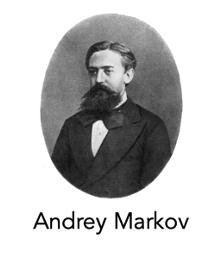 Shannon (1950) built an approximate language model with word co-occurrences. 

Markov assumptions: every node in a Bayesian network is conditionally independent of its non-descendants, given its parents. 
2nd order approximation:
37
[Prediction and Entropy of Printed English, Shanon 1950]
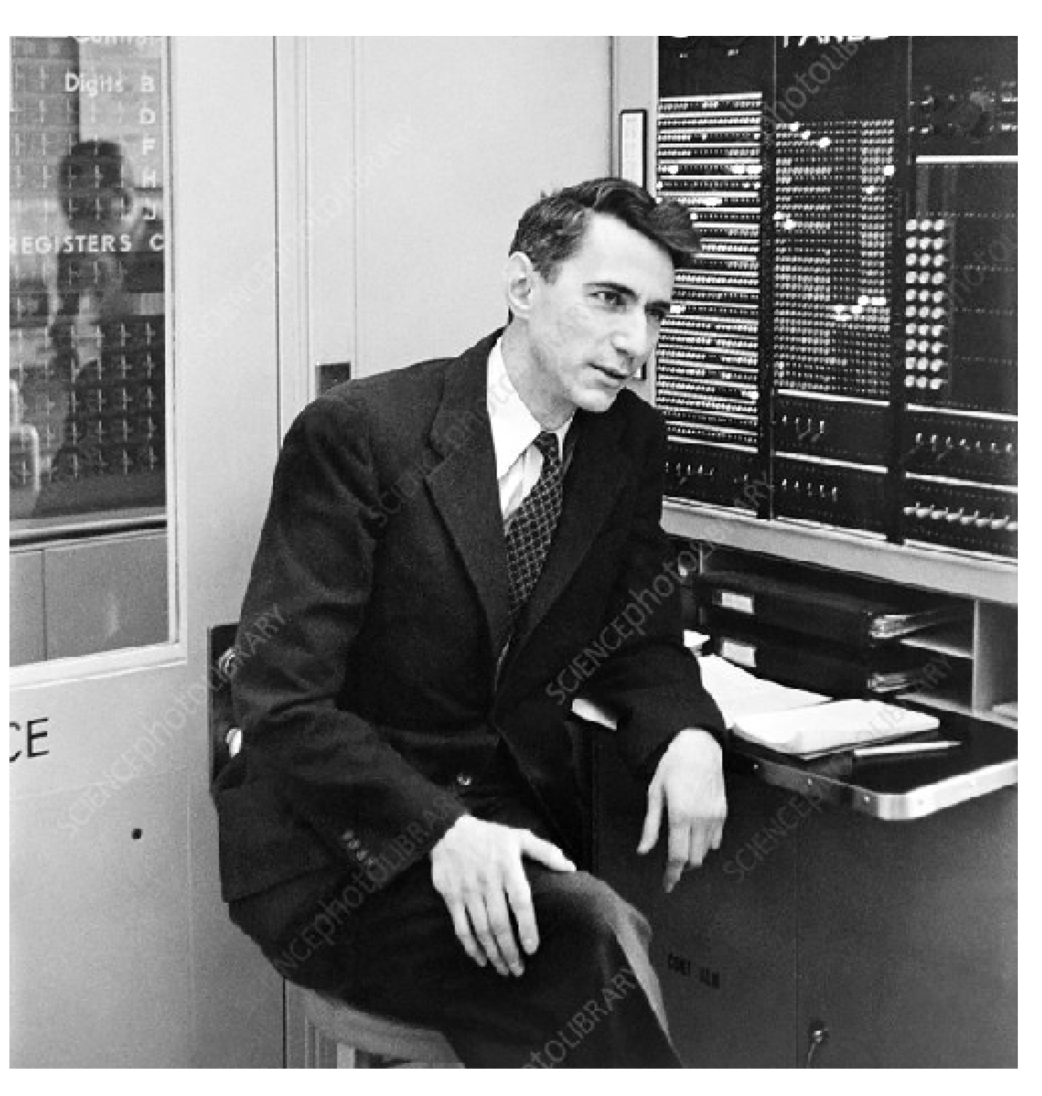 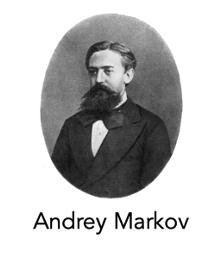 Shannon (1950) built an approximate language model with word co-occurrences. 

Markov assumptions: every node in a Bayesian network is conditionally independent of its non-descendants, given its parents. 
3rd order approximation:
38
[Prediction and Entropy of Printed English, Shanon 1950]
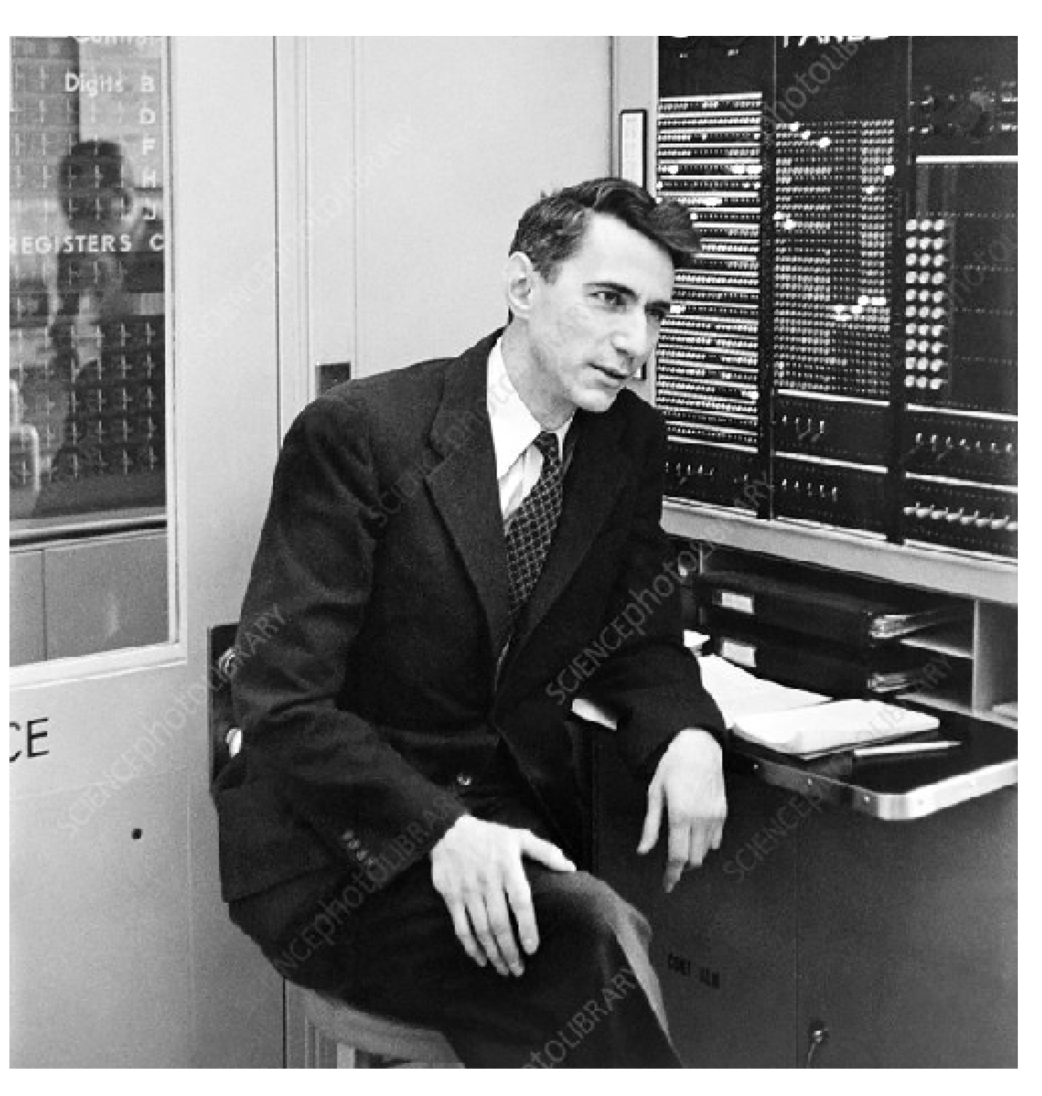 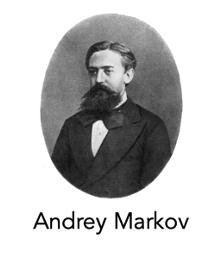 Shannon (1950) built an approximate language model with word co-occurrences. 


Then, we can use counts of approximate conditional probability. 
Using the 3rd order approximation, we can:
39
[Prediction and Entropy of Printed English, Shanon 1950]
Understanding Sparsity: A Thought Experiment
How common are zero-probabilities? 🤔
Example: Shakespeare as a text corpus 
The size vocab used by Shakespeare: |V|=29,066 
Shakespeare produced: ~300,000 bigrams 
Out of |V|^2= 844 million possible bigrams 
(some of them don’t make sense, but ok!)
So, 99.96% of the possible bigrams are never seen (hence, have zero entries for bigram counts).
[Slide credit: Mohit Iyyer]
N-gram Language Models
Terminology: n-gram is a chunk of n consecutive words: 
unigrams: “cat”, “mat”, “sat”, …
bigrams: “the cat”, “cat sat”, “sat on”, …
trigrams: “the cat sat”, “cat sat on”, “sat on the”, …
four-grams: “the cat sat on”, “cat sat on the”, “sat on the mat”, …   
n-gram language model:
[Prediction and Entropy of Printed English, Shanon 1950]
Generation from N-Gram Models
You can build a simple trigram Language Model over a 1.7 million words corpus in a few seconds on your laptop*
[adopted from Chris Manning]
* Try for yourself: https://nlpforhackers.io/language-models/
Generation from N-Gram Models
You can build a simple trigram Language Model over a 1.7 million words corpus in a few seconds on your laptop*
today the
Sparsity problem:  not much granularity  in the probability distribution
company 	0.153 
bank 	0.153 
price 	0.077 
italian 	0.039 
emirate 	0.039
...
get probability  distribution
Otherwise, seems reasonable!
[adopted from Chris Manning]
* Try for yourself: https://nlpforhackers.io/language-models/
Generation from N-Gram Models
Now we can sample from this mode:
today the
Sparsity problem:  not much granularity  in the probability distribution
company 	0.153 
bank 	0.153 
price 	0.077 
italian 	0.039 
emirate 	0.039
...
get probability  distribution
Otherwise, seems reasonable!
[adopted from Chris Manning]
* Try for yourself: https://nlpforhackers.io/language-models/
Generation from N-Gram Models
Now we can sample from this mode:
condition on this
today the price
Sparsity problem:  not much granularity  in the probability distribution
of 	0.308 
for 	0.050 
it 	0.046 
to 	0.046 
is 	0.031
...
get probability  distribution
Otherwise, seems reasonable!
[adopted from Chris Manning]
* Try for yourself: https://nlpforhackers.io/language-models/
Generation from N-Gram Models
Now we can sample from this mode:
condition on this
today the price of
Sparsity problem:  not much granularity  in the probability distribution
the 	0.072 
18 	0.043 
oil 	0.043 
its 	0.036 
gold 	0.018
...
get probability  distribution
Otherwise, seems reasonable!
[adopted from Chris Manning]
* Try for yourself: https://nlpforhackers.io/language-models/
N-Gram Models in Practice
Now we can sample from this mode:
today the price of gold per ton , while production of shoe lasts and shoe industry , the bank intervened just after it considered and rejected an imf demand to rebuild depleted european stocks , sept 30 end primary 76 cts a share .
Surprisingly grammatical! 
But quite incoherent! To improve coherence, one may consider increasing larger than 3-grams, but that would worsen the sparsity problem!
[adopted from Chris Manning]
* Try for yourself: https://nlpforhackers.io/language-models/
[Speaker Notes: stuck between a rock and a hard place.]
N-Grams LMs and Long-range Dependencies
In general, count-based LMs are insufficient models of language because language has long-distance dependencies:
“The computer which I had just put into the machine room on the fifth floor crashed.”
Pre-Computed N-Grams
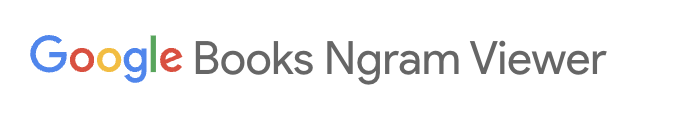 Google n-gram viewer https://books.google.com/ngrams/ 
Data:  http://storage.googleapis.com/books/ngrams/books/datasetsv2.html
Pre-Computed N-Grams
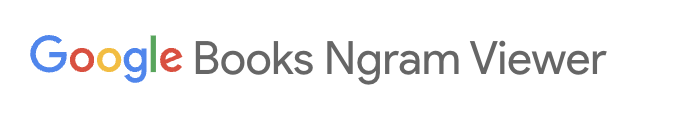 Google n-gram viewer https://books.google.com/ngrams/ 
Data:  http://storage.googleapis.com/books/ngrams/books/datasetsv2.html
Pre-Computed N-Grams
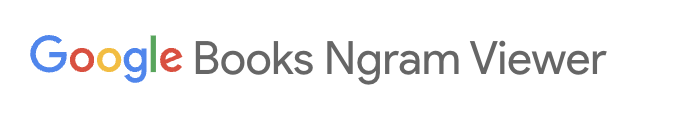 Language models can tell us something about us …
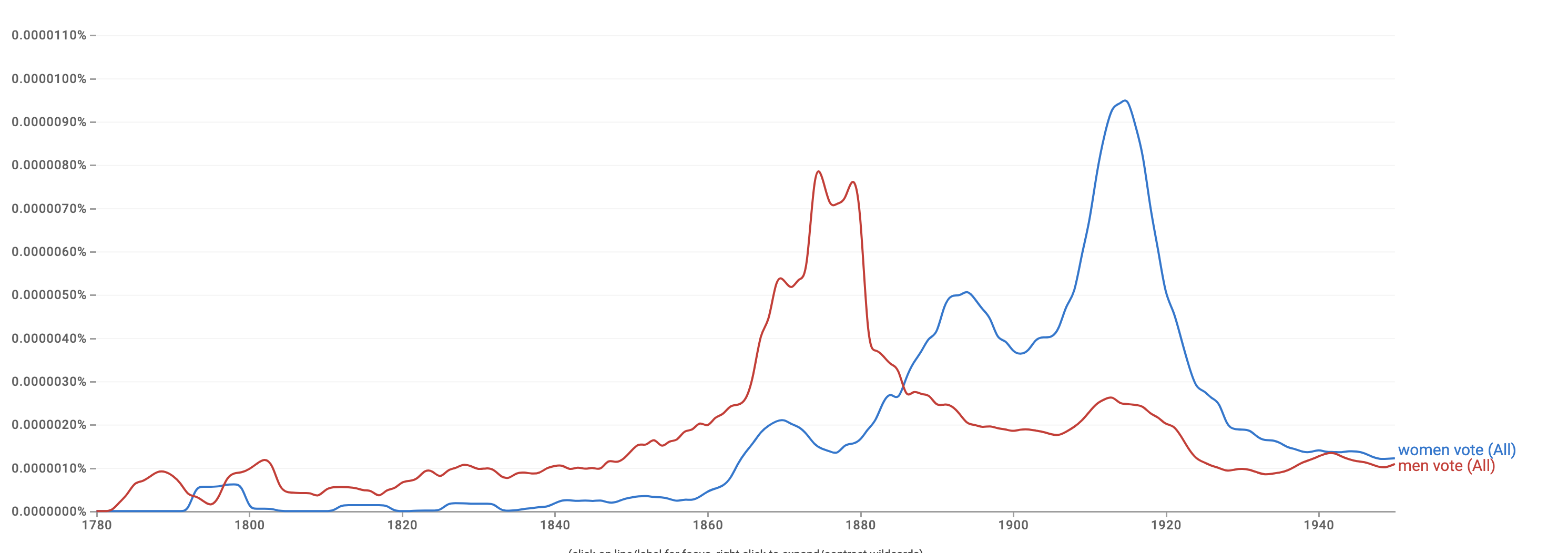 Google n-gram viewer https://books.google.com/ngrams/ 
Data:  http://storage.googleapis.com/books/ngrams/books/datasetsv2.html
Pre-Computed N-Grams
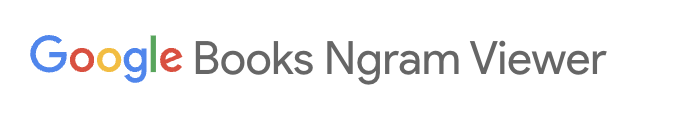 Language models can tell us something about us …
Google n-gram viewer https://books.google.com/ngrams/ 
Data:  http://storage.googleapis.com/books/ngrams/books/datasetsv2.html
Scaling N-Grams
Counting n-grams on the web is a computationally non-trivial task. 
What is the cost a naïve implementation? 🤔 
Size of the internet: k words
Size of your string: n words
Scaling N-Grams
A more effective approach is distributed processing. 
Imagine you have m CPUs (say, m =10,000)
Split the internet data into m shards 
Run your n-gram search on all shards in parallel. 
Then merge their individual results. 

A fancier version of this is using Map-Reduce framework.
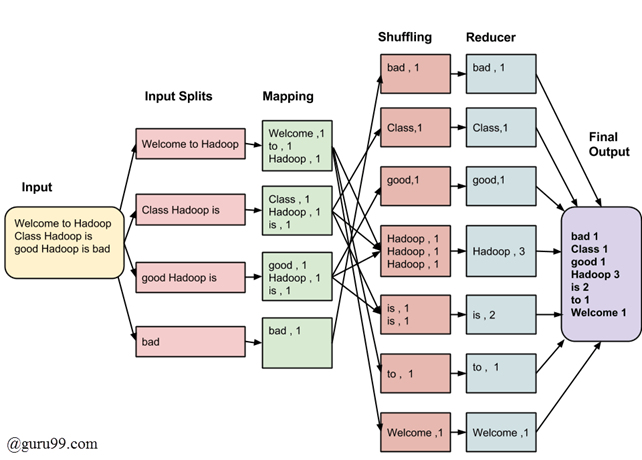 Large Language Models in Machine Translation, 2007https://github.com/stepthom/CountNGrams/blob/master/src/CountNGrams.java
[Speaker Notes: Map-reduce is a framework for parallel processing: 
It is composed of two steps: 
a map procedure, which performs atomic process on individual shards of data. 
a reduce method, which performs a summary operation that aggregates the individual results of the map procedure 

We will not really get into these. However, it’s good to know about these frameworks and know where to use them in your future career.]
Scaling N-Grams
We can extend to trigrams, 4-grams, 5-grams, but soon we will hit is the sparsity limitations. 
Many of these long n-grams will be zeros.
N-Gram Language Models, A Historical Highlight
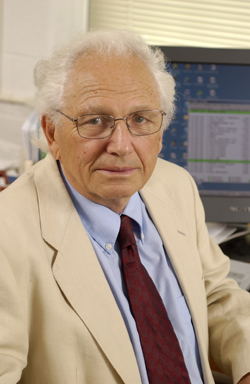 “Every time I fire a linguist, the performance of the speech recognizer goes up”!!
Probabilistic n-gram models of text generation [Jelinek+ 1980’s, …]
Applications: Speech Recognition, Machine Translation
Fred Jelinek (1932-2010)
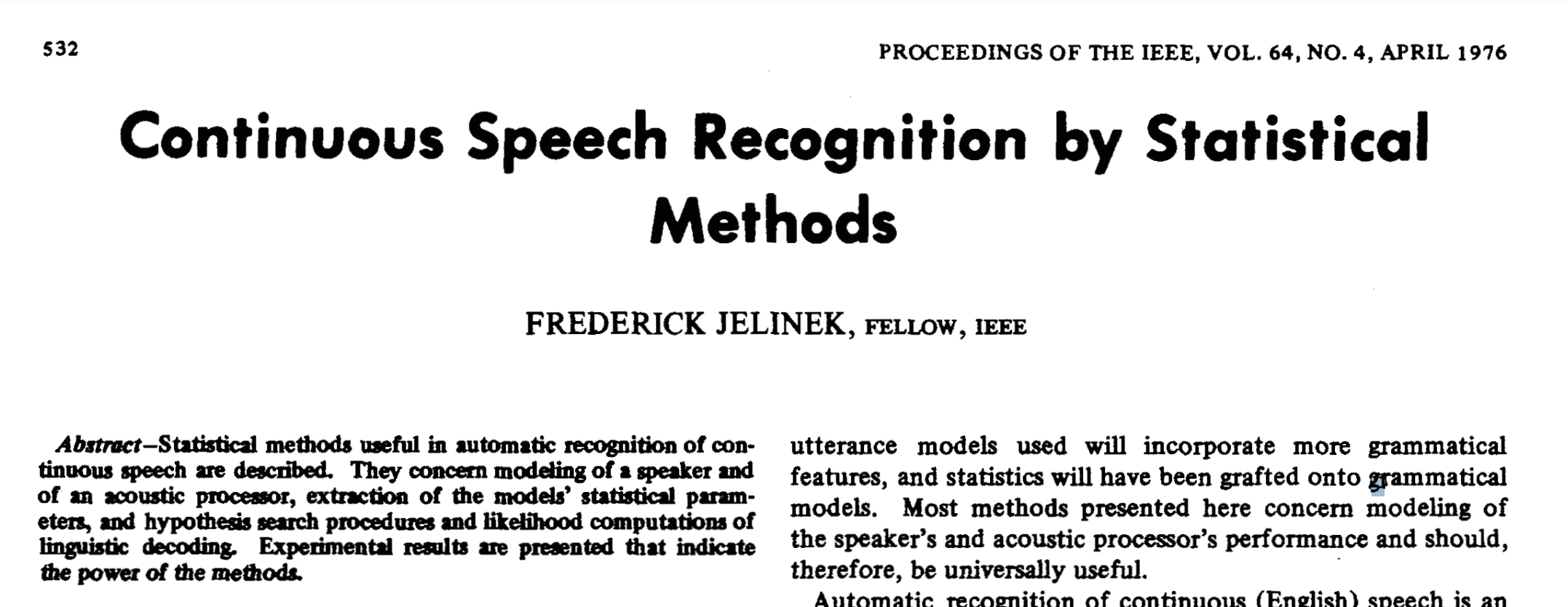 [Speaker Notes: Frederick Jelinek, a renowned Czech-American researcher in natural language processing and speech recognition, famously said in 1985, "Every time I fire a linguist, the performance of the speech recognizer goes up”1, suggesting that there may be no efficient way to include linguistic knowledge in such systems.]
Summary
Learning a language model ~ learning conditional probabilities over language. 
One approach to estimating these probabilities: counting word co-occurrences.

Challenges: 
Word co-occurrences become rare for long sequences. (the sparsity issue)  
But language understanding requires long-range dependencies. 

We need a better alternative! 😤  

Next: Measuring quality of language models.
TODO: 
A discussion: https://courses.grainger.illinois.edu/cs447/fa2019/Slides/Lecture03.pdf
On making coun-based LM proper 
EOS and BOS
How Good are Language Models?
[slide credit: Arman Cohan]
Large Language Models
A language model can predict the next word based on the given context.
X := The cat is on the
roof
treemoonphysics
the
protein
…
P(roof|X)=0.00
P(tree|X)=0.01P(moon|X)=0.01P(physics|X)=0.1
P(the|X)=0.1
P(protein|X)=0.3
...
LM
The cat is on the _??_
[slide credit: Arman Cohan]
Large Language Models
X := The cat is on the
A language model can predict the next word based on the given context.
roof
treemoonphysics
the
protein
…
P(roof|X)=0.00
P(tree|X)=0.01P(moon|X)=0.01P(physics|X)=0.1
P(the|X)=0.1
P(protein|X)=0.3
...
LM1
The cat is on the _??_
P(roof|X)=0.14
P(tree|X)=0.13P(moon|X)=0.001P(physics|X)=0.0
P(the|X)=0.000
P(protein|X)=0.00
…
roof
treemoonphysics
the
protein
…
Which LM is better?
LM2
[slide inspiration: Arman Cohan]
Rank the LMs!
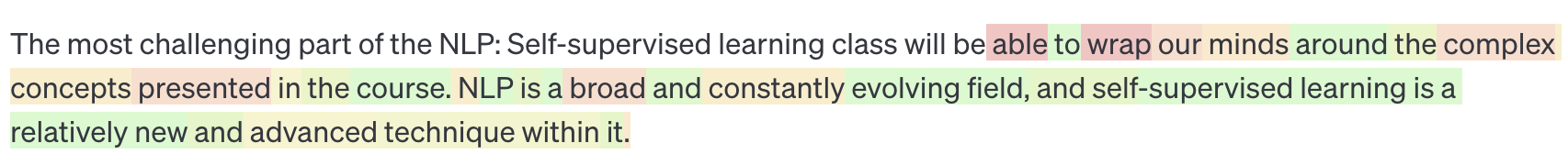 A
A > B > C
gpt-3.5-turbo-instruct
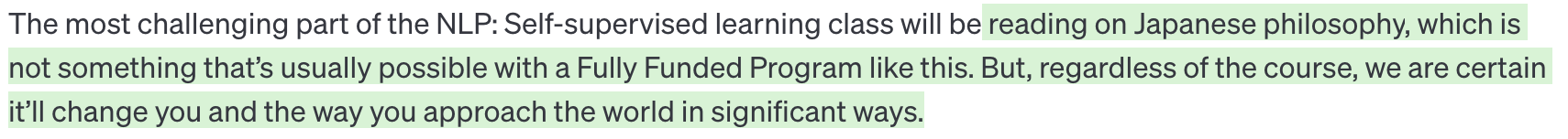 B
davinci-002
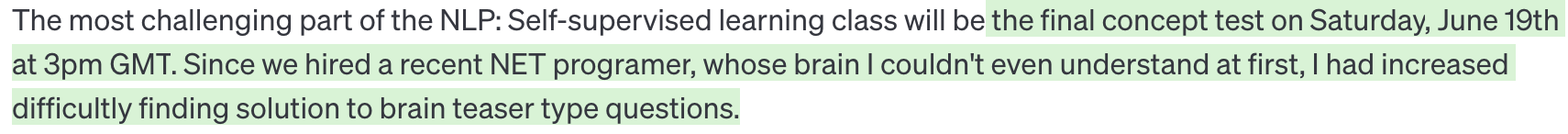 C
babbage-002
[slide inspiration: Arman Cohan]
Rank the LMs!
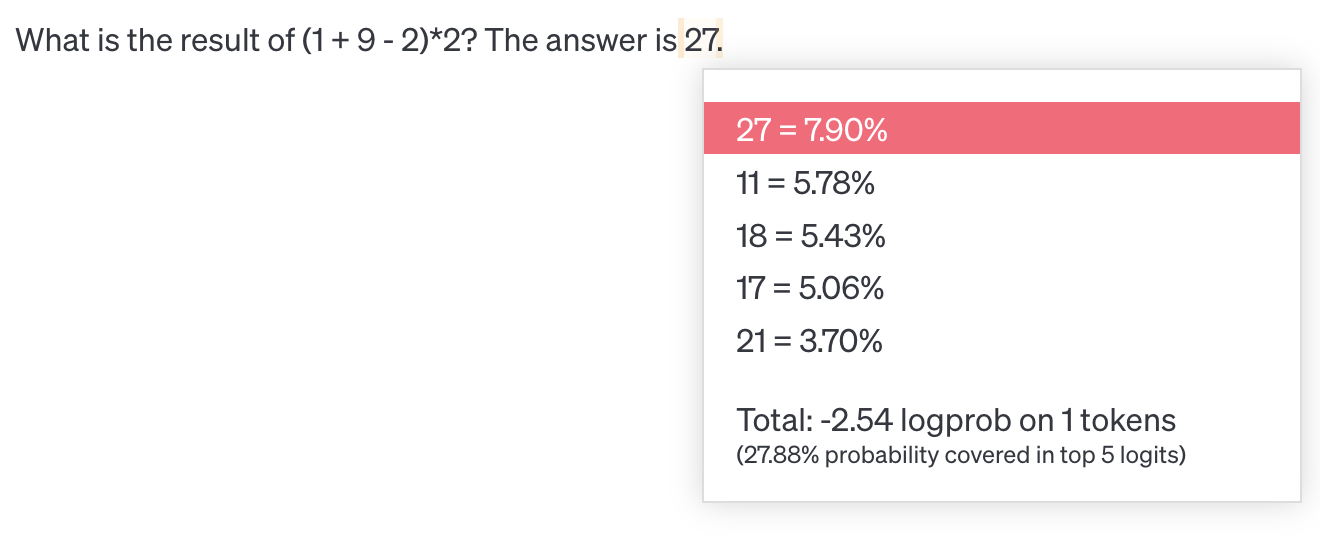 C
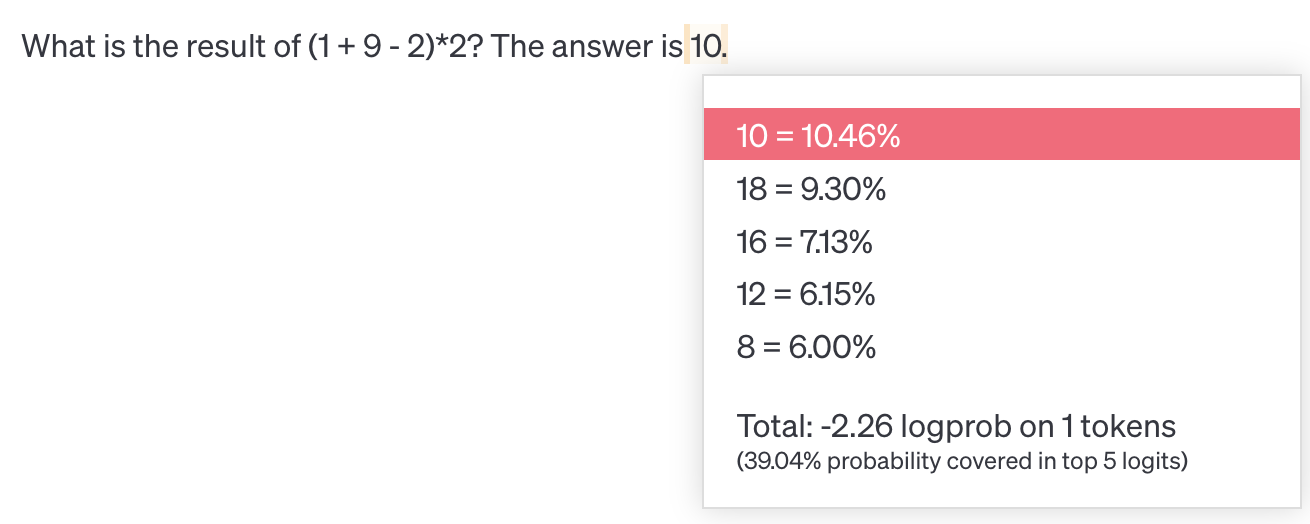 babbage-002
A
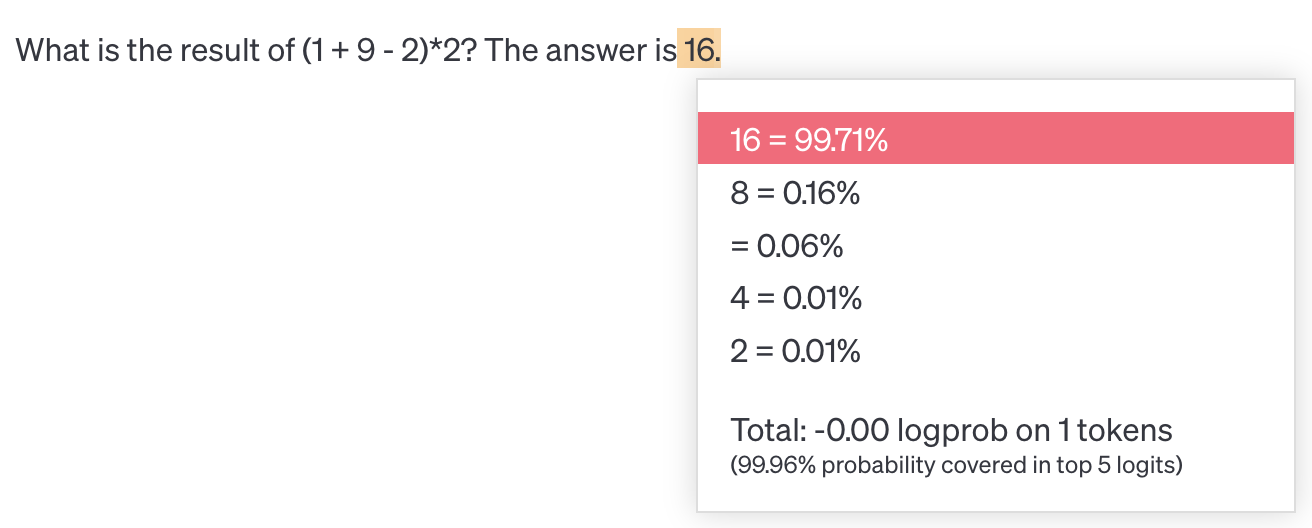 B > A > C
B
davinci-002
gpt-3.5-turbo-instruct
Evaluating Language Models
Does our language model prefer good sentences to bad ones?
Assign higher probability to “real” or “frequently observed” sentences
Than “ungrammatical” or “rarely observed” sentences?
We test the model’s performance on data we haven’t seen.
Evaluating Language Models
Setup: 
Train it on a suitable training documents. 
Evaluate their predictions on different, unseen documents. 
An evaluation metric tells us how well our model does on the test set.
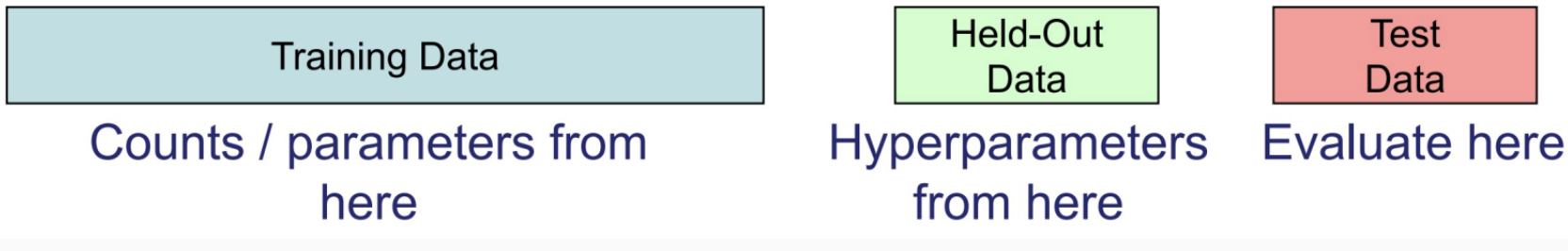 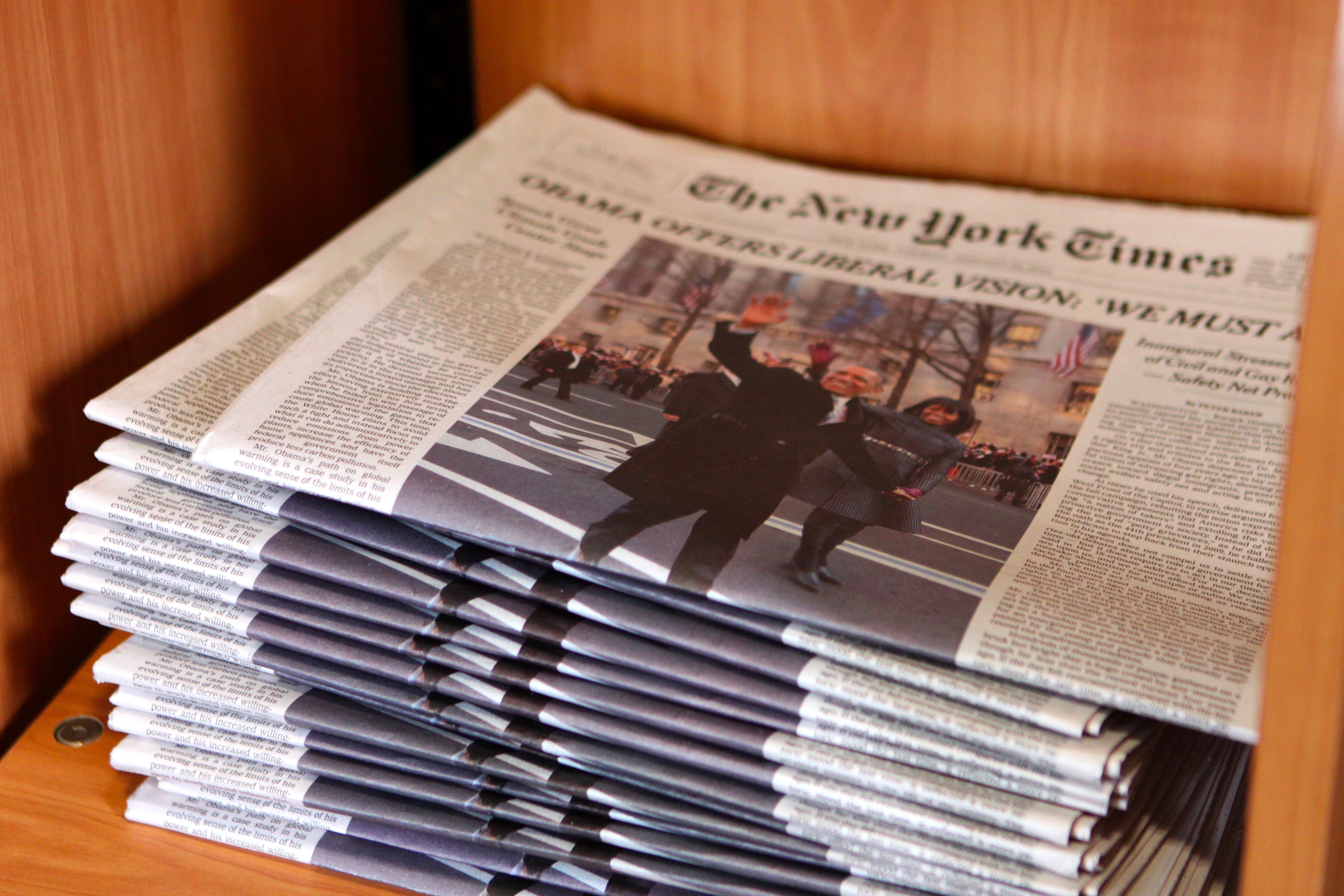 train
Evaluating Language Models: Example
Setup: 
Train it on a suitable training documents. 
Evaluate their predictions on different, unseen documents. 
An evaluation metric tells us how well our model does on the test set.
Example: I use a bunch of New York Times articles to build a bigram probability table
A good language model should assign a high probability to held-out text!
Now I’m going to evaluate the probability of some heldout
data using our bigram table
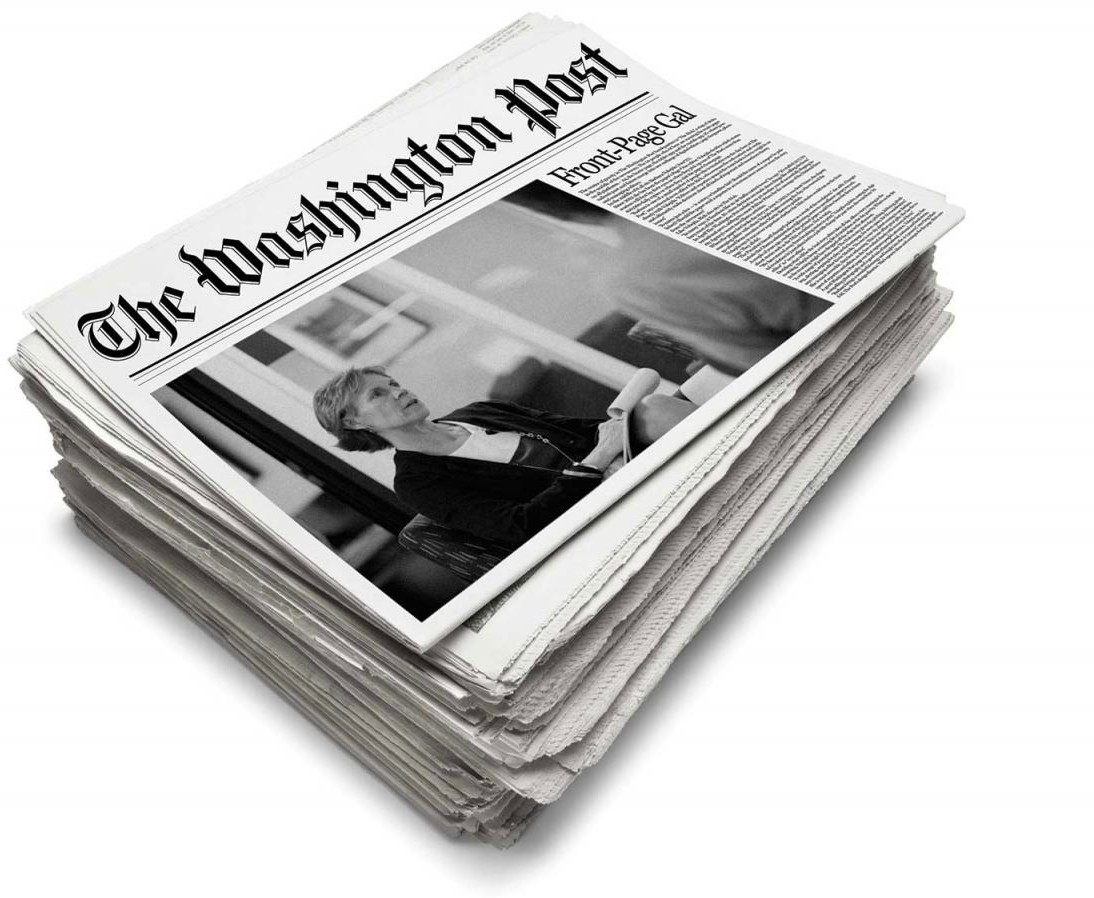 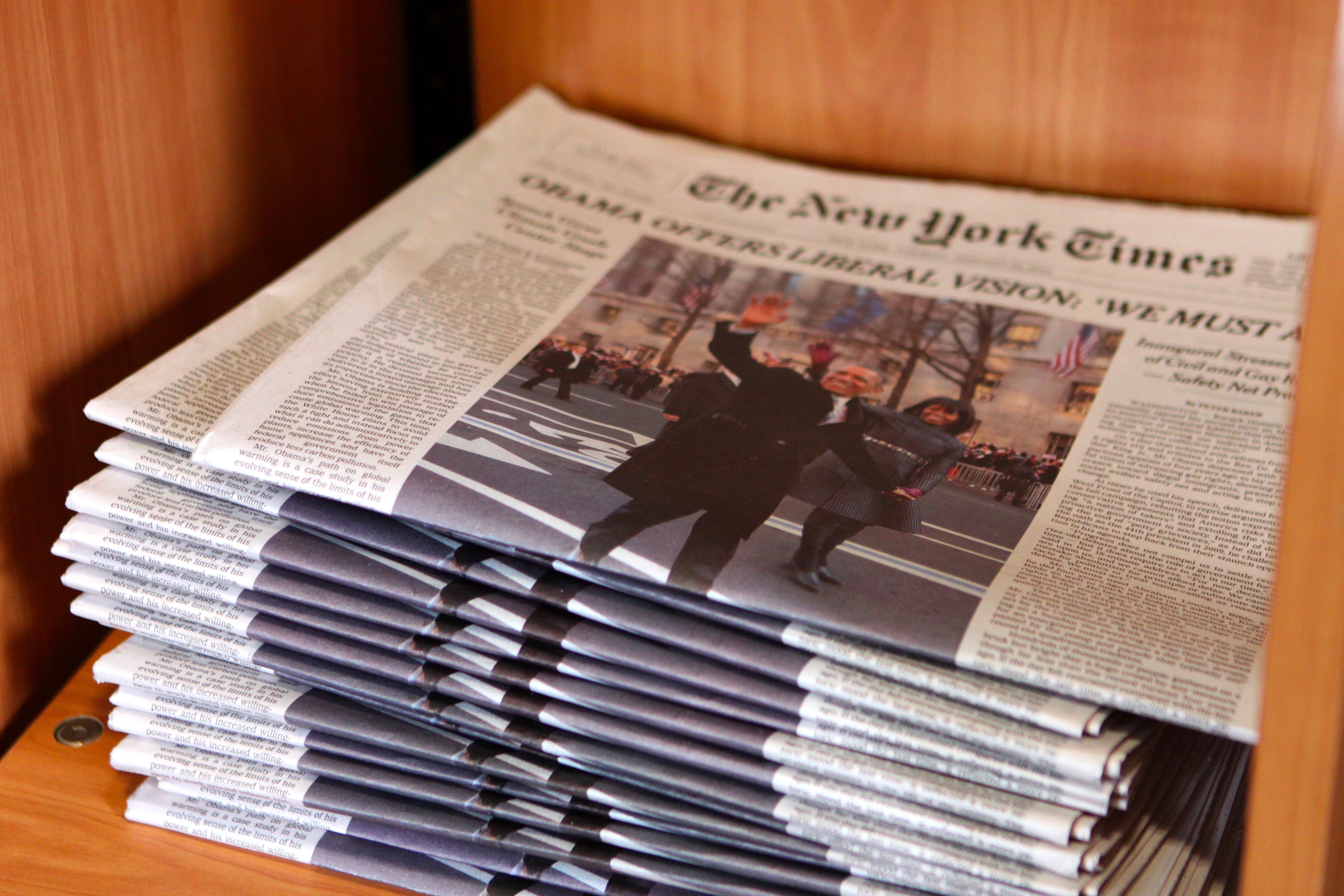 train
eval
66
Be Careful About Data Leakage!
Advice from a grandpa👴: 
	 - Don’t allow test sentences to leak into into training set. 
 - Otherwise, you will assign it an artificially high probability (==cheating).
Example: I use a bunch of New York Times articles to build a bigram probability table
A good language model should assign a high probability to held-out text!
Now I’m going to evaluate the probability of some heldout
data using our bigram table
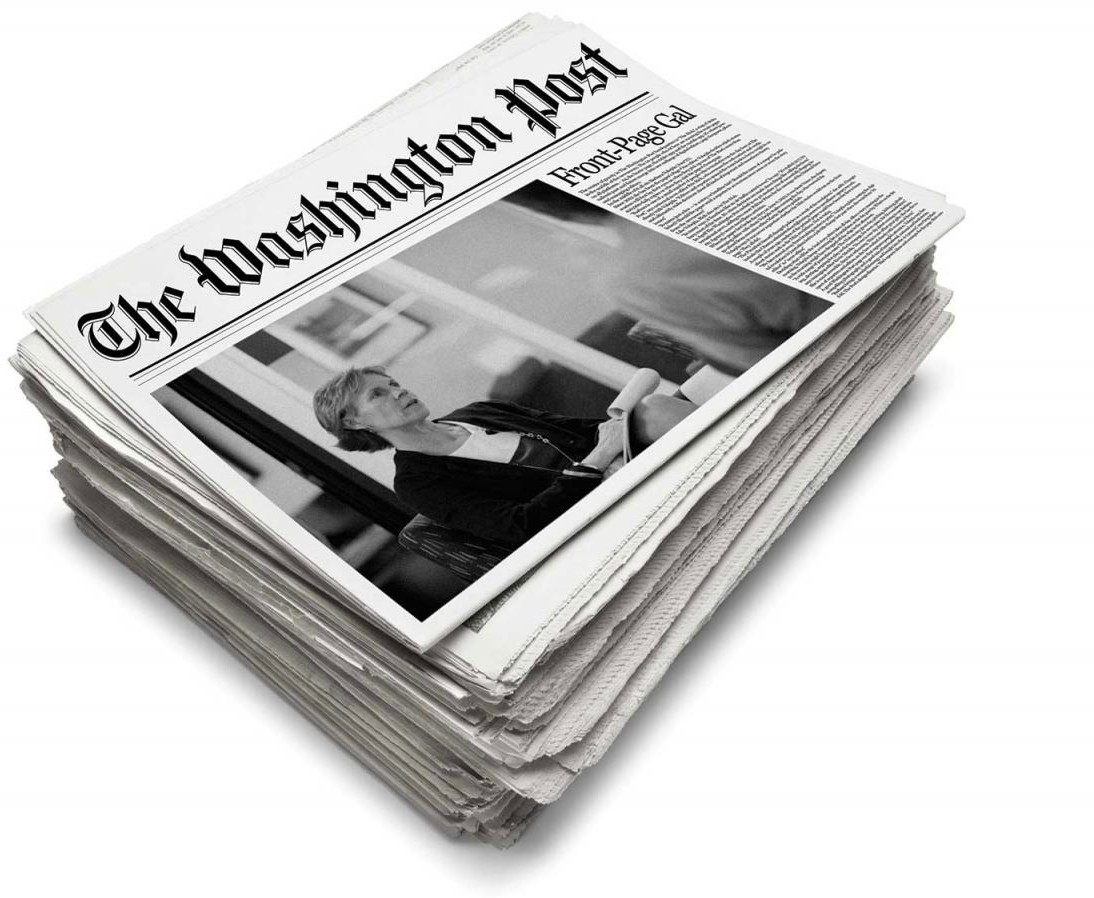 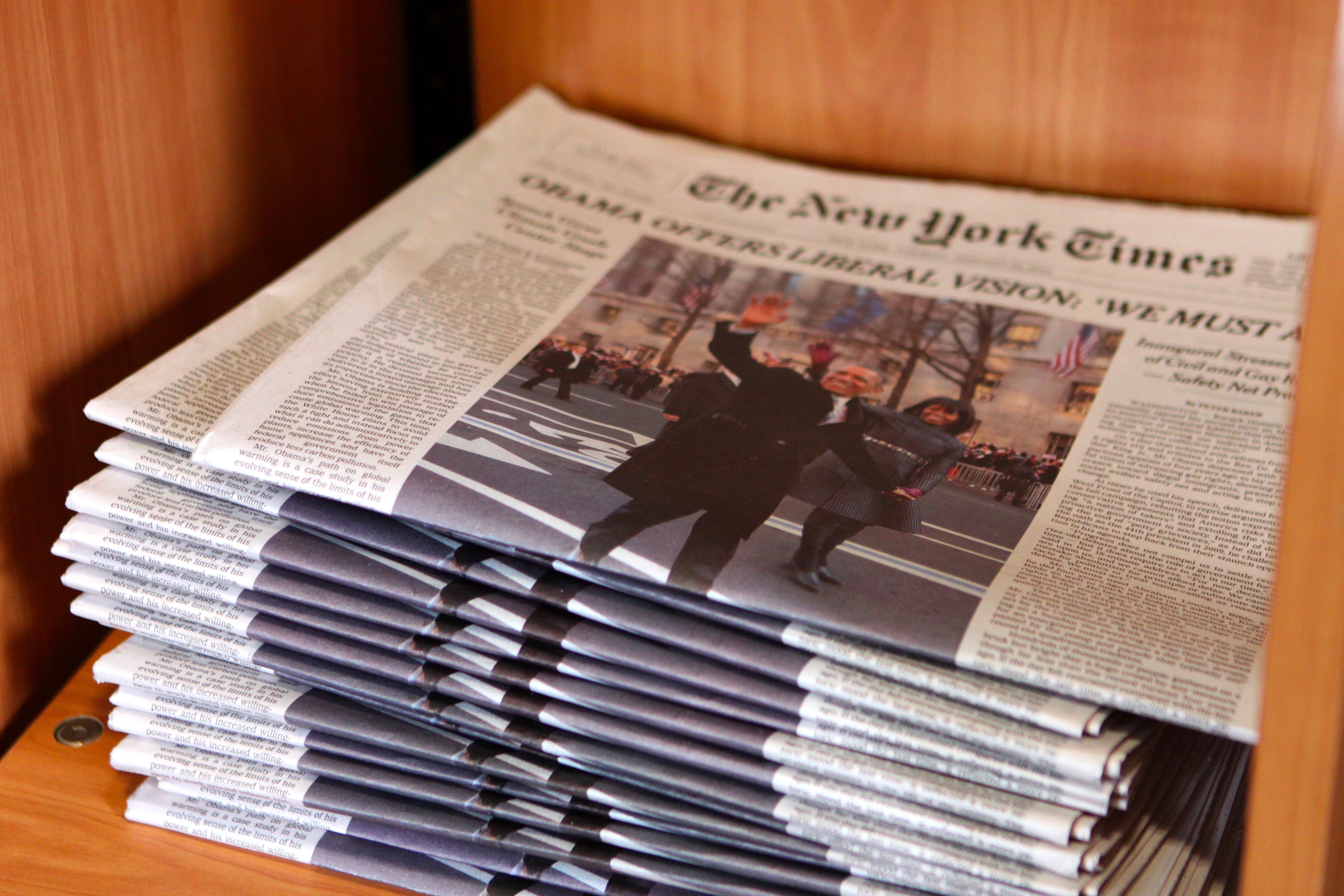 train
eval
67
Evaluating Language Models: Intrinsic vs Extrinsic
Intrinsic: measure how good we are at modeling language
Extrinsic: build a new language model, use it for some task (MT, ASR, etc.)
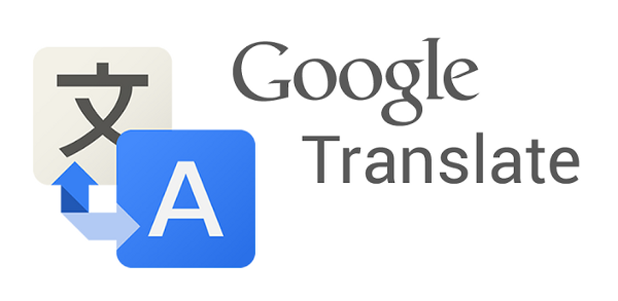 Example: I use a bunch of New York Times articles to build a bigram probability table
Now I’m going to evaluate the probability of some heldout
data using our bigram table
extrinsic eval
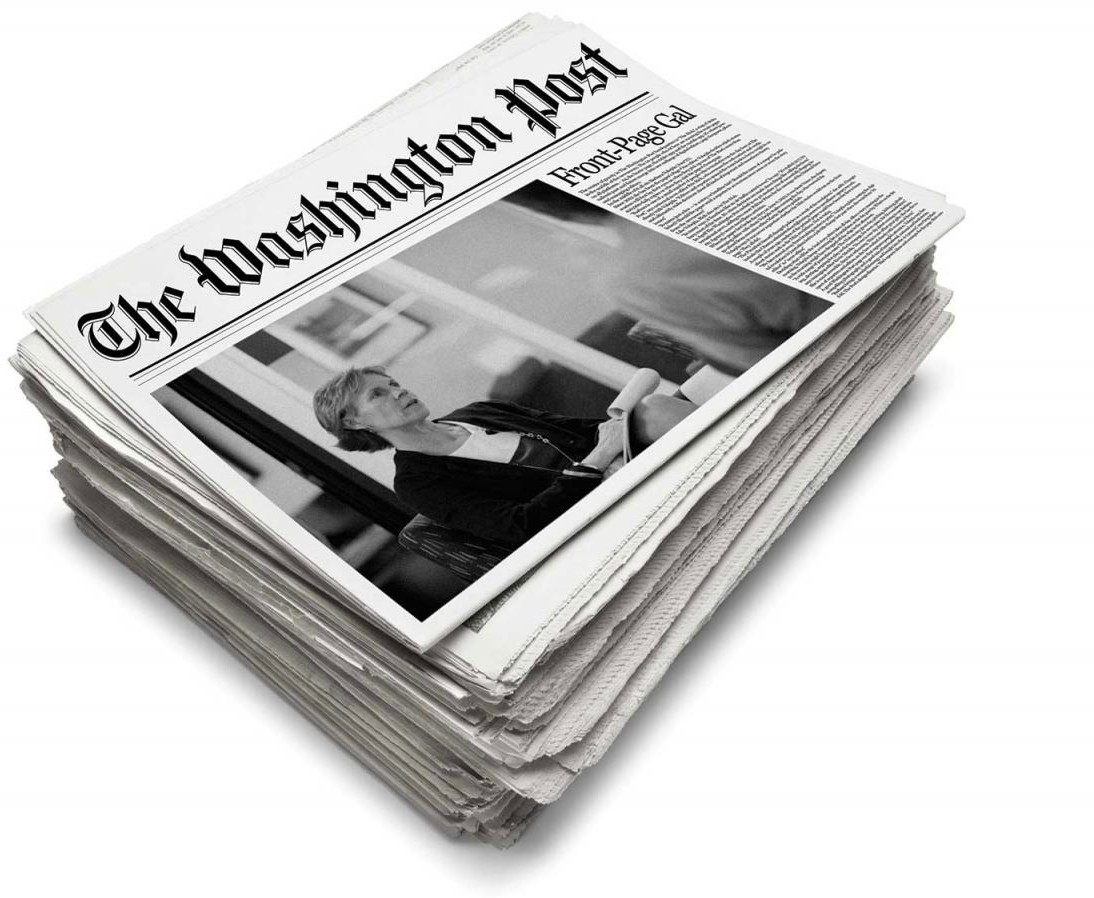 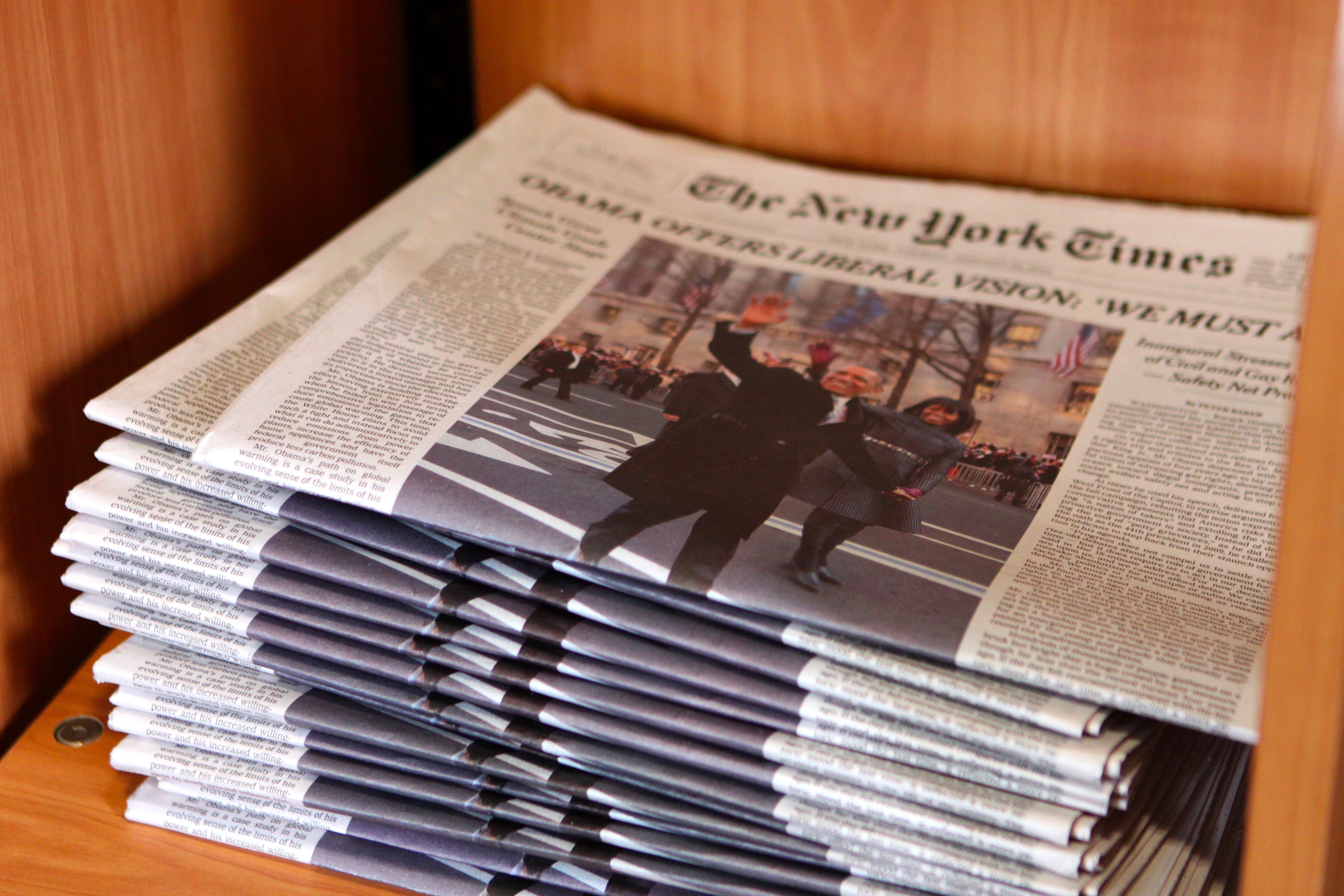 train
eval
68
A Typical Machine Learning and Evaluation Protocol
Each choice of parameters  in neural networks correspond to another function.
Training is to pick the function given the observed data.
Testing is t predict the quality of the best selected function
Evaluation Metric for Language Modeling: Perplexity
Perplexity is the inverse probability of the test set, normalized by the number of words: 




A measure of predictive quality of a language model. 
Minimizing perplexity is the same as maximizing probability
Evaluation Metric for Language Modeling: Perplexity
Perplexity is the inverse probability of the test set, normalized by the number of words:
Evaluation Metric for Language Modeling: Perplexity
Perplexity is the inverse probability of the test set, normalized by the number of words:
chain rule
Evaluation Metric for Language Modeling: Perplexity
In practice, we prefer to use log-probabilities (also known as “logits”) 
We can rewrite perplexity formula in terms of log-probs:
Can be interpreted as cross-entropy between LM prob and language prob. Why?
Recap: Definition of cross-entropy between two distributions:
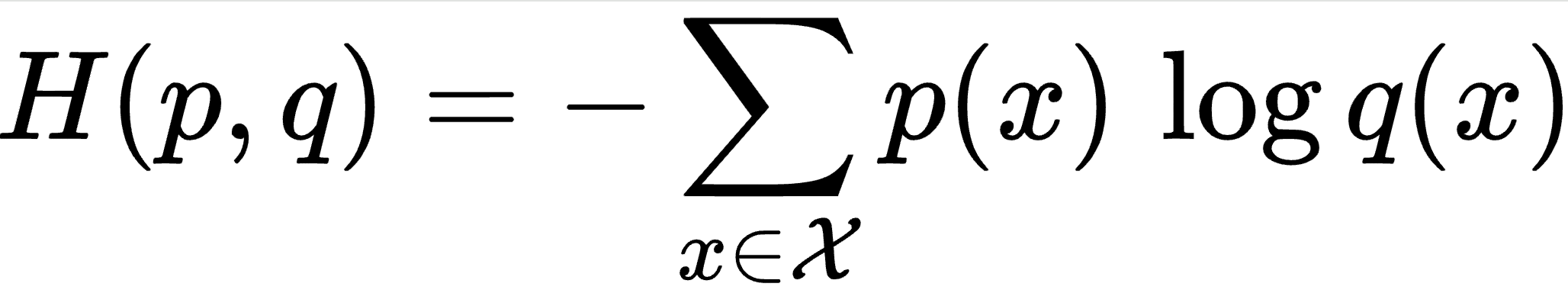 Evaluation Metric for Language Modeling: Perplexity
Intuition-building Quizzes (1)
Intuition: the model is indecisive among 5 choices.
Intuition-building Quizzes (2)
In practice, we prefer to use log-probabilities (also known as “logits”) 
We can rewrite perplexity formula in terms of log-probs: 



Quiz: let’s we evaluate an exact (!!) model of language, i.e., our model always knows what exact word should follow a given context. What is the perplexity of this model?
Intuition: the model is indecisive among 1 (the right!) choice!
Intuition-building Quizzes (3)
In practice, we prefer to use log-probabilities (also known as “logits”) 
We can rewrite perplexity formula in terms of log-probs: 



Quiz: let’s we evaluate a confused (!!) model of language, i.e., our model has no idea what word should follow each context—it always chooses a uniformly random word. What is the perplexity of this model?
Intuition: the model is indecisive among all the vocabulary terms.
Perplexity: Summary
Perplexity is a measure of model’s uncertainty about next word (aka ”average branching factor”). 
The larger the number of vocabulary, the more options there to choose from. 
(the choice of atomic units of language impacts PPL — more on this later)

Perplexity ranges between 1 and |V|. 

We prefer LMs with lower perplexity.
Lower perplexity == Better Model
Training on 38 million words, test 1.5 million words, Wall Street Journal
Lower is better
Note these evaluations are done on data that was not used for “counting.” (no cheating!!)
[Mohit Iyyer]
Lower perplexity == Better Model
The PPL of modern language models have consistently been going down.
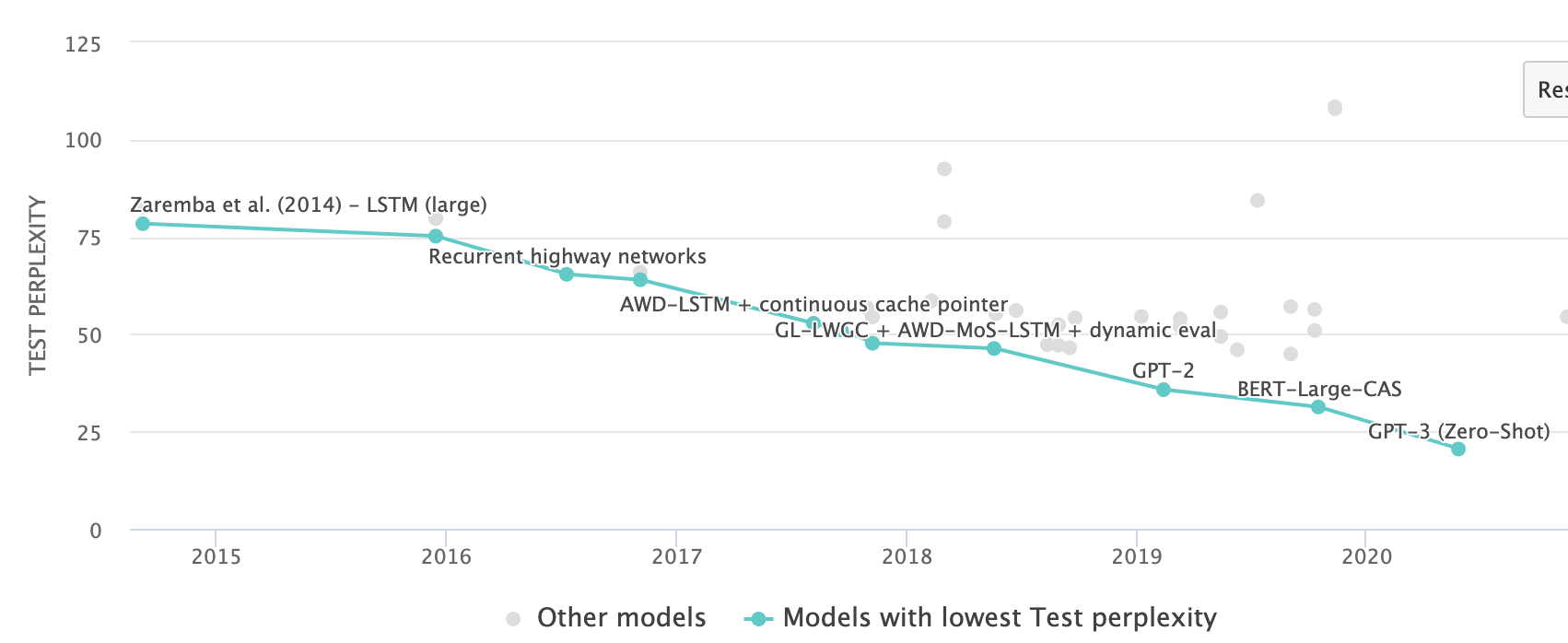 [Language Modelling on Penn Treebank (Word Level)]
Lower perplexity == Better Model
The PPL of modern language models have consistently been going down.
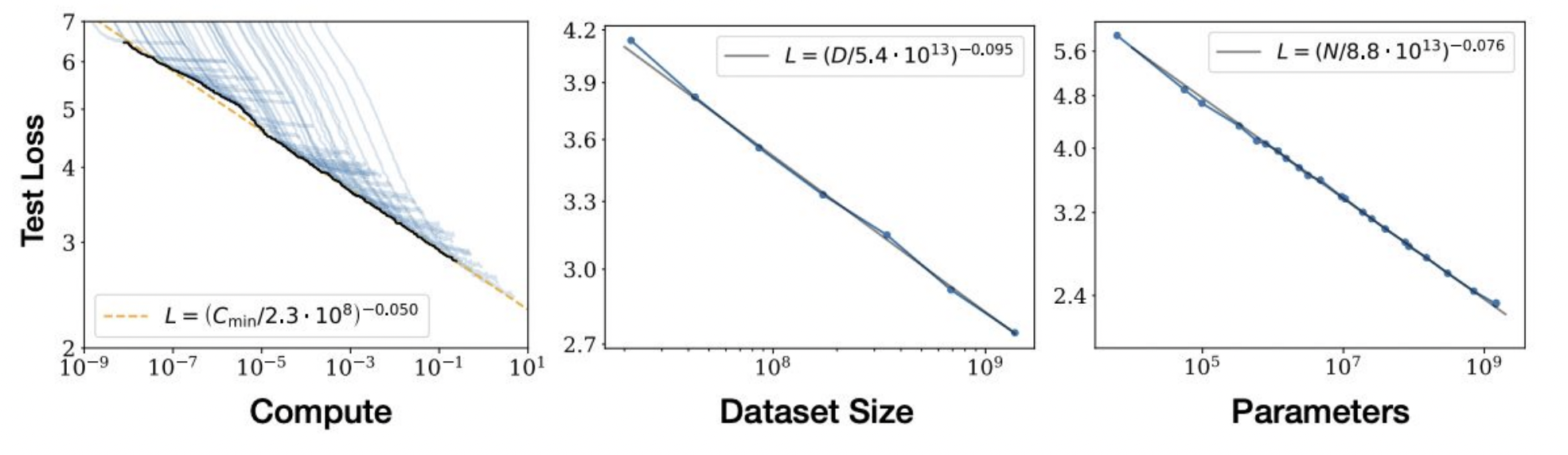 [Scaling Laws, Jared Kaplan et al.]
How Should One Deal With Zeros?
How Should One Deal With Zeros?
Training set:				Test set:
… denied the allegations
… denied the reports
… denied the claims
… denied the request
… denied the offer
… denied the load
P(offer| denied the) = 0
[Slide credit: Dan Jurafsky]
[Speaker Notes: Not all n-grams in the test set will be observed in training data 
• Test corpus might have some that have zero probability under our model]
Smoothing: Make All Probs Non-Zero
When we have sparse statistics:

3 allegations, 2 reports, 1 claims, 1 request = 7 total

Steal probability mass to generalize better

2.5 allegations, 1.5 reports, 0.5 claims, 0.5 request, 2 other = 7 total
Redistribute probability mass from observed n-grams to unobserved ones
[Silde credit: Dan Klein]
[Speaker Notes: Handle sparsity by making sure all probabilities are non-zero in our model]
Summary
Language Models (LM): distributions over language 

Measuring LM quality: use perplexity on held-out data. 

Count-based LMs have limitations. 
Challenge with large N’s: sparsity problem — many zero counts/probs. 
Challenge with small N’s: lack of long-range dependencies. 

Next: Rethinking language modeling as a statistical learning problem.
Beyond Counting: 
Language Models as a Learning Problem
LM as a Machine Learning Problem
Given the embeddings of the context, predict the word on the right side. 
Dropping the right context for simplicity -- not a fundamental limitation. 

Discard anything beyond its context window
blah    blah    blah     blah
problems
turning
into
and
our
context words in window 	         target word
LM as a Machine Learning Problem
Given the embeddings of the context, predict the word on the right side. 
Dropping the right context for simplicity -- not a fundamental limitation. 

Discard anything beyond its context window
blah    blah    blah     blah
problems
turning
into
and
our
discard
context words in window of size 4 	         target word
LM as a Machine Learning Problem
Given the embeddings of the context, predict the word on the right side. 
Dropping the right context for simplicity -- not a fundamental limitation. 

Discard anything beyond its context window
problems
turning
into
and
our
context words in window of size 4 	         target word
A Fixed-Window Neural LM
Probs over vocabulary
Trainable parameters of neural network
mat
table
into
ant
chair
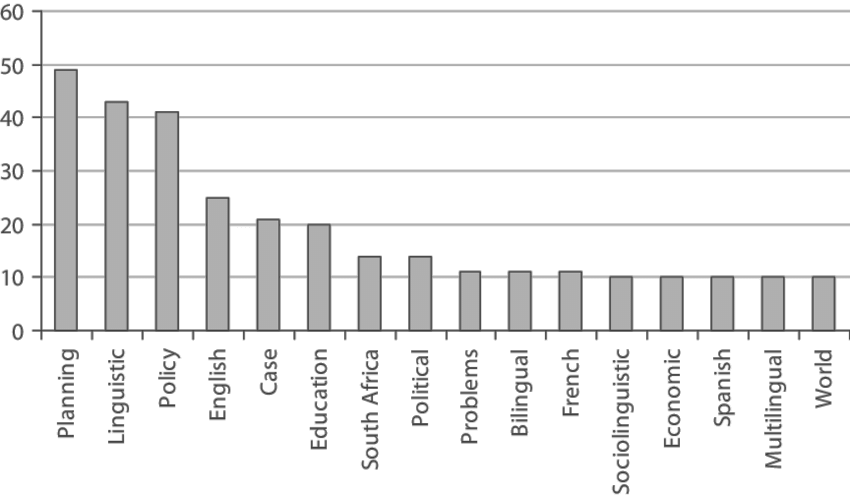 O O O
O O O
O O O
O O O
lookup embeddings
and
our
problems
into
turning
context words in window of size 4 	         target word
[Bengio et al. 2003]
A Fixed-Window Neural LM
It will also lay the foundation for the future models (recurrent nets, transformers, ...) 
But first we need to figure out how to train neural networks!
How do you build this function?
Probs over vocabulary
Trainable parameters of neural network
mat
table
into
ant
chair
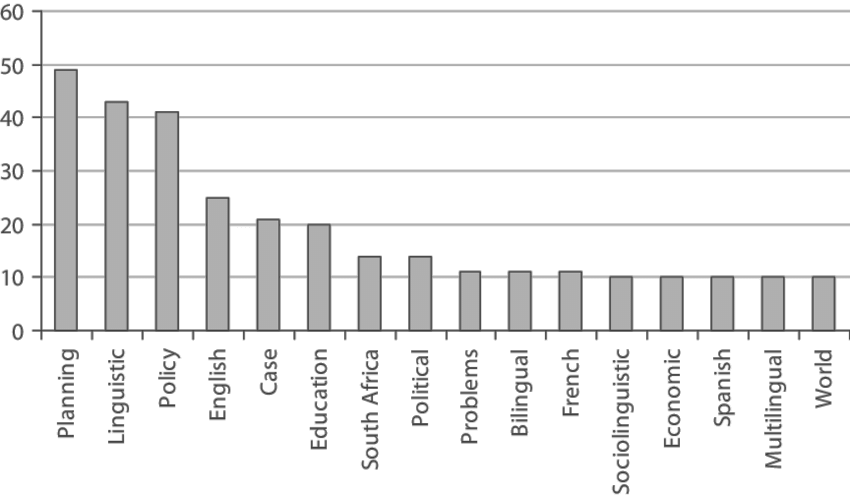 O O O
O O O
O O O
O O O
lookup embeddings
Neural Networks for rescue!
and
our
problems
into
turning
context words in window of size 4 	         target word
[Bengio et al. 2003]
From Counting (N-Gram) to Neural Models
n-gram models of text generation [Jelinek+ 1980’s, …]
Applications: Speech Recognition, Machine Translation
“Shallow” statistical/neural language models (2000’s) [Bengio+ 1999 & 2001, …]
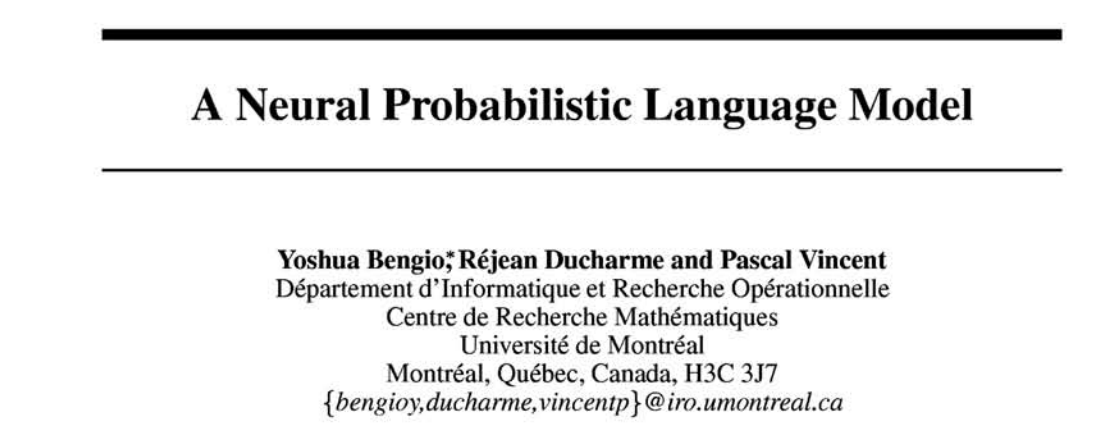 NeurIPS 2000
Summary
Language Modeling (LM), a useful predictive objective for language
Perplexity, a measure of an LM’s predictive ability
N-gram models (~1980 to early 2000’s), 
Early instances of LMs 
Difficult to scale to large window sizes 
Shallow neural LMs (early and mid-2000’s), 
We will need in coming sessions that one can build these models with neural networks. 
These will be effective predictive models based on feed-forward networks